Heads of Science Network Meeting
2023/2024- Summer 2
04/7/24
Kev Neil
Science
Welcome
The HIAS Science Team:


 Kevin Neil 
 (County Science Inspector/Adviser)
 Radiation Protection Officer
 kevin.neil@hants.gov.uk


 Emma Cooper (General Inspector/Advisor for Science)
emma.cooper3@hants.gov.uk
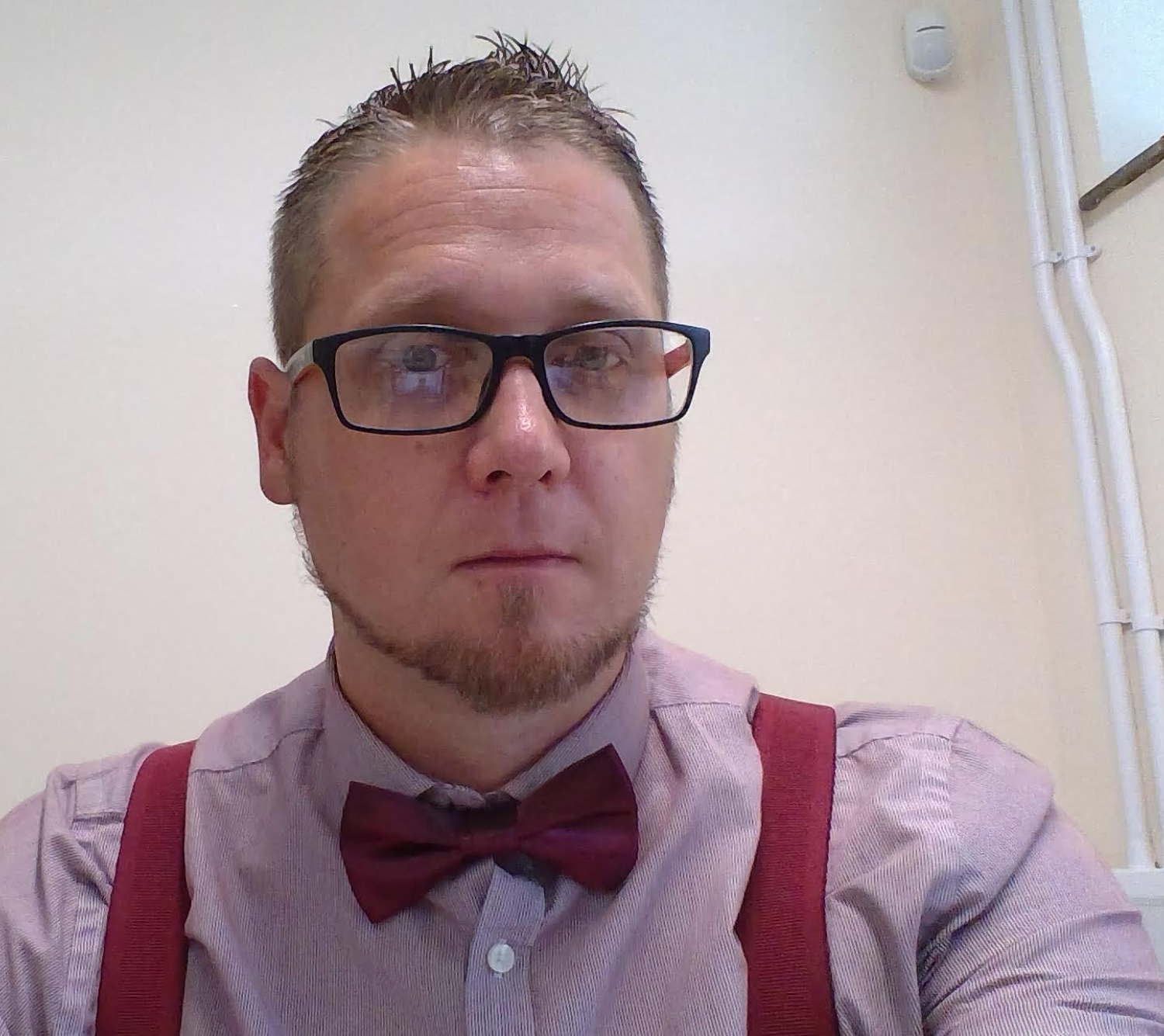 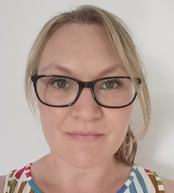 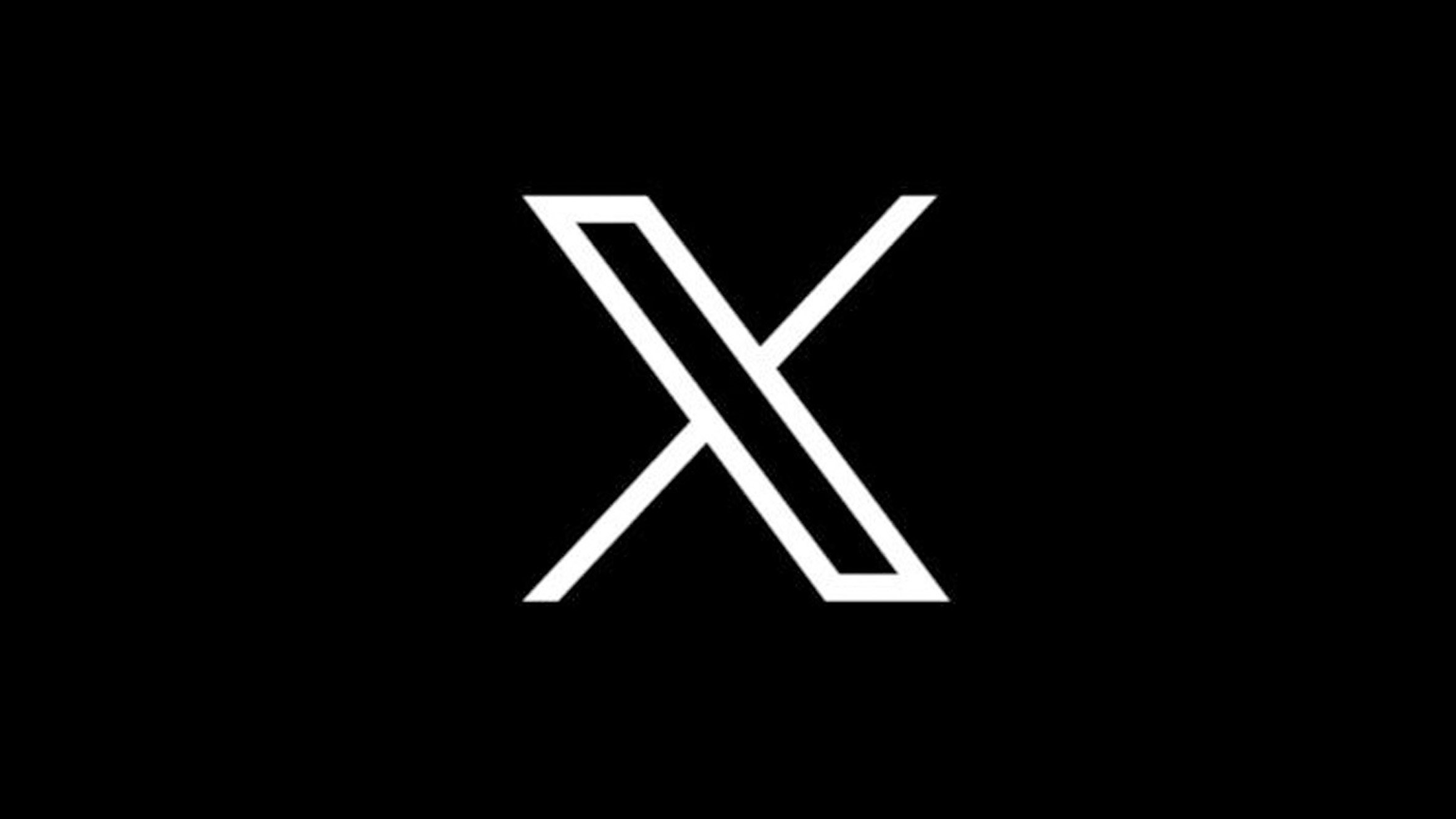 HIAS on Twitter
@HIAS_today
@Mrneil1859
@emmahantsprisci
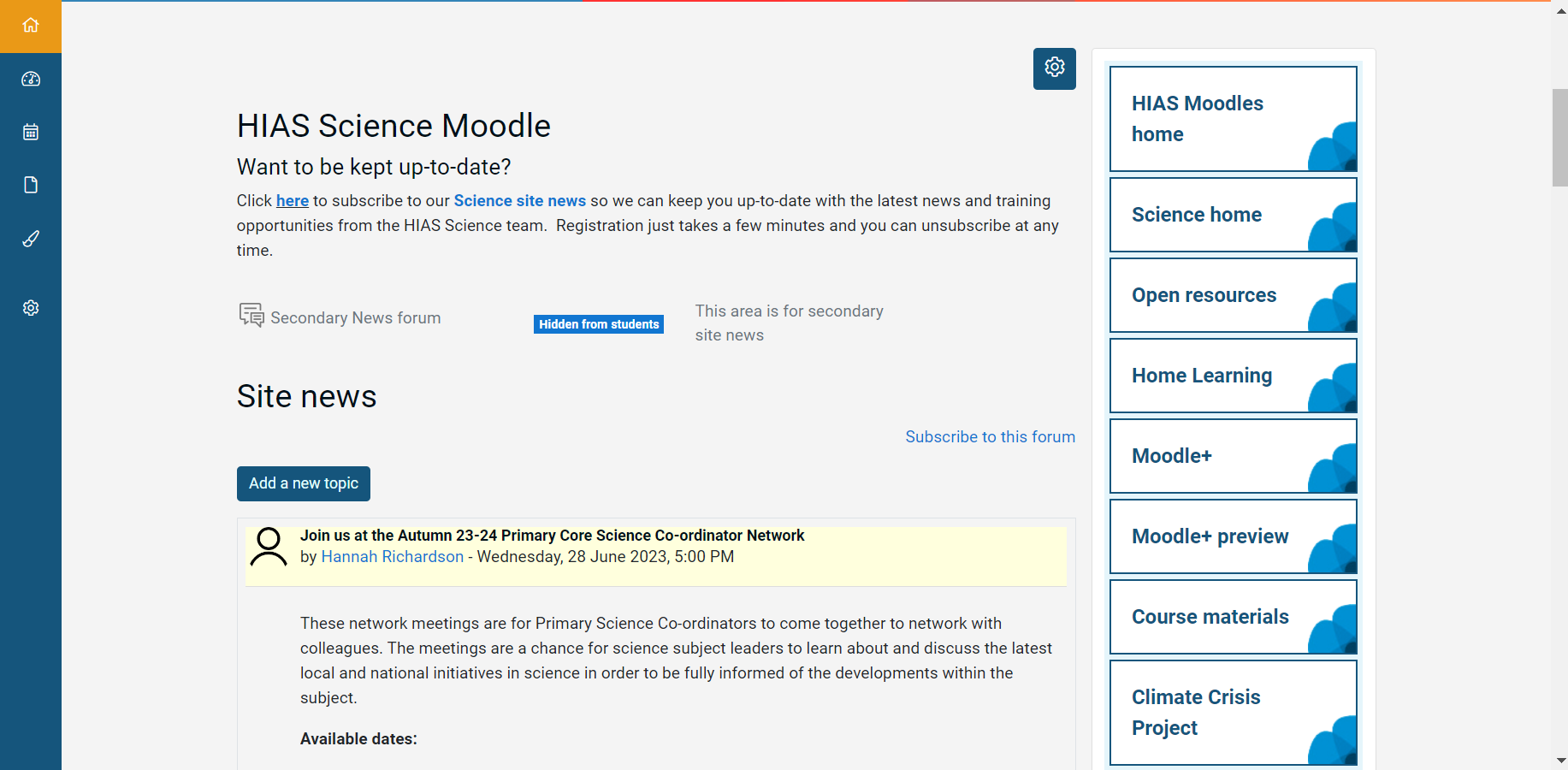 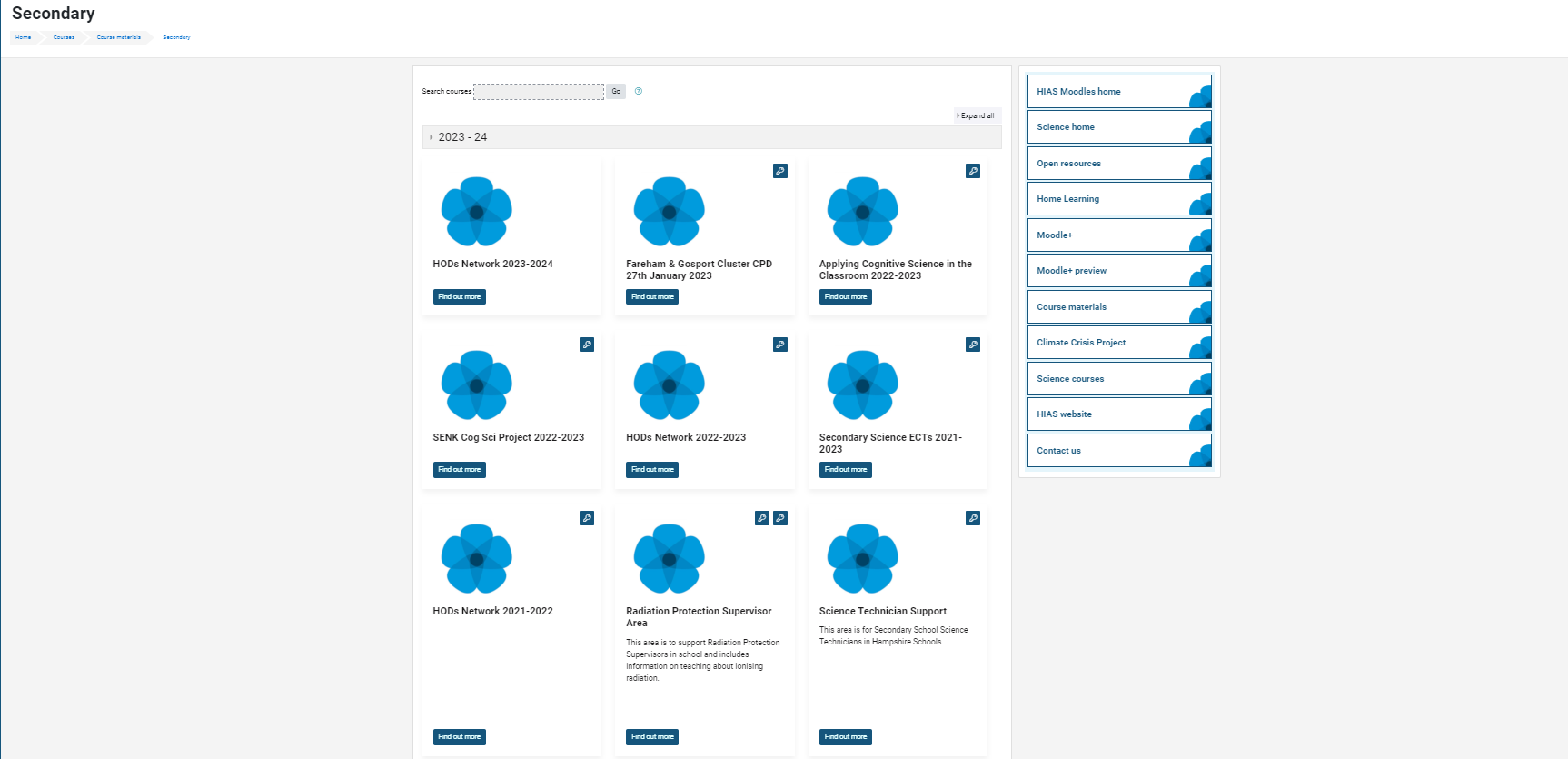 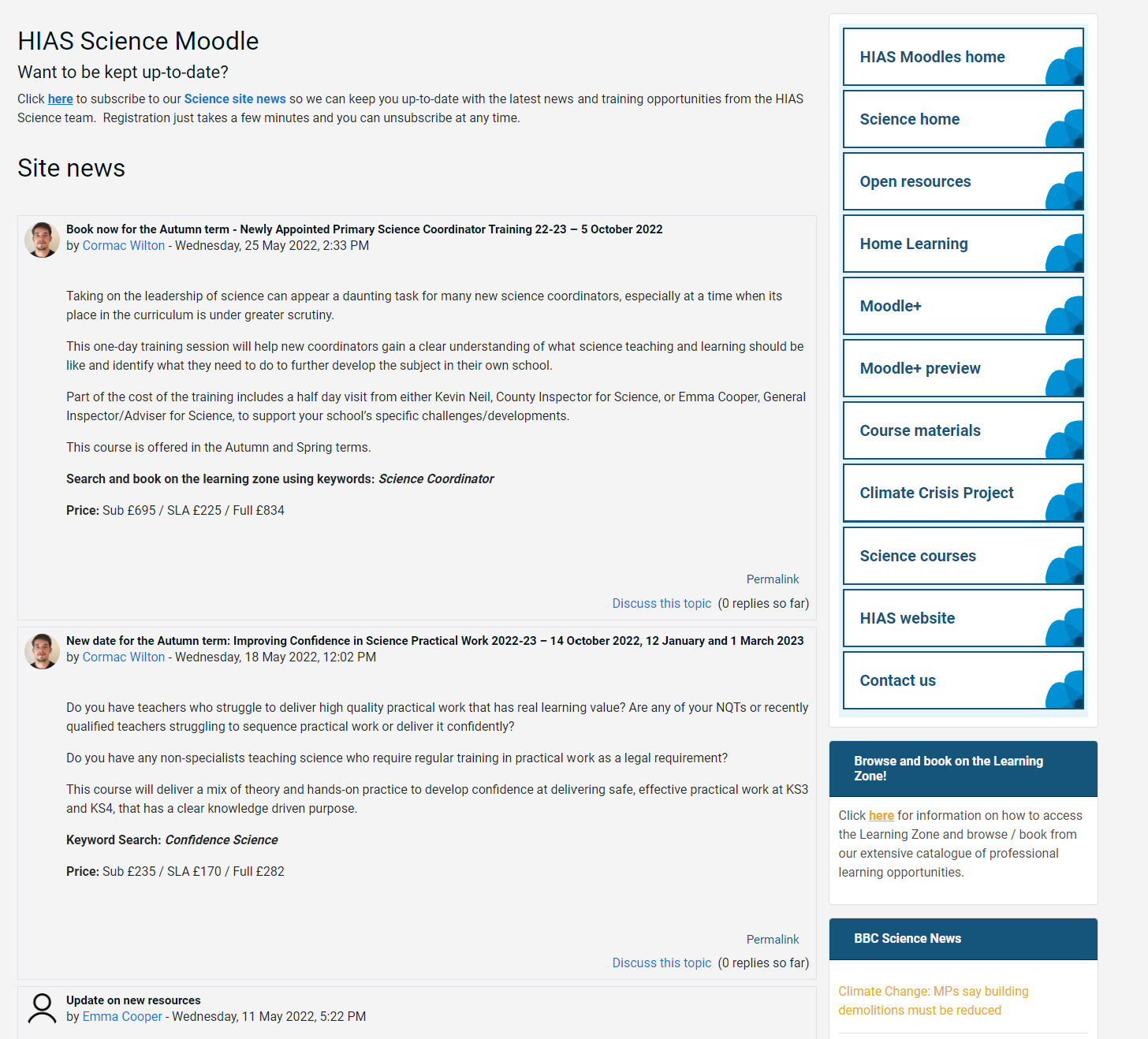 resources in the open access site.
[Speaker Notes: Kevin, I updated this slide- Emma]
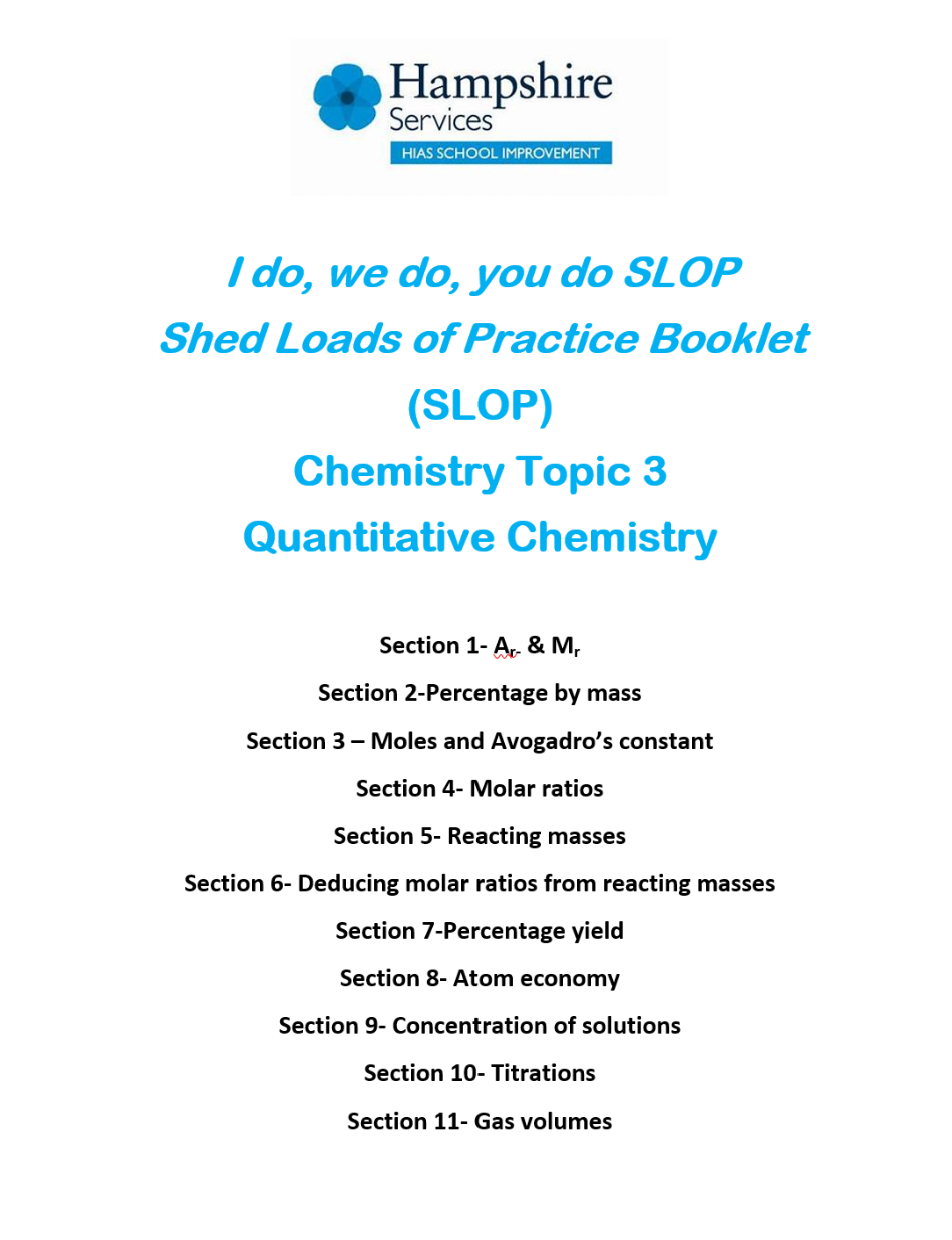 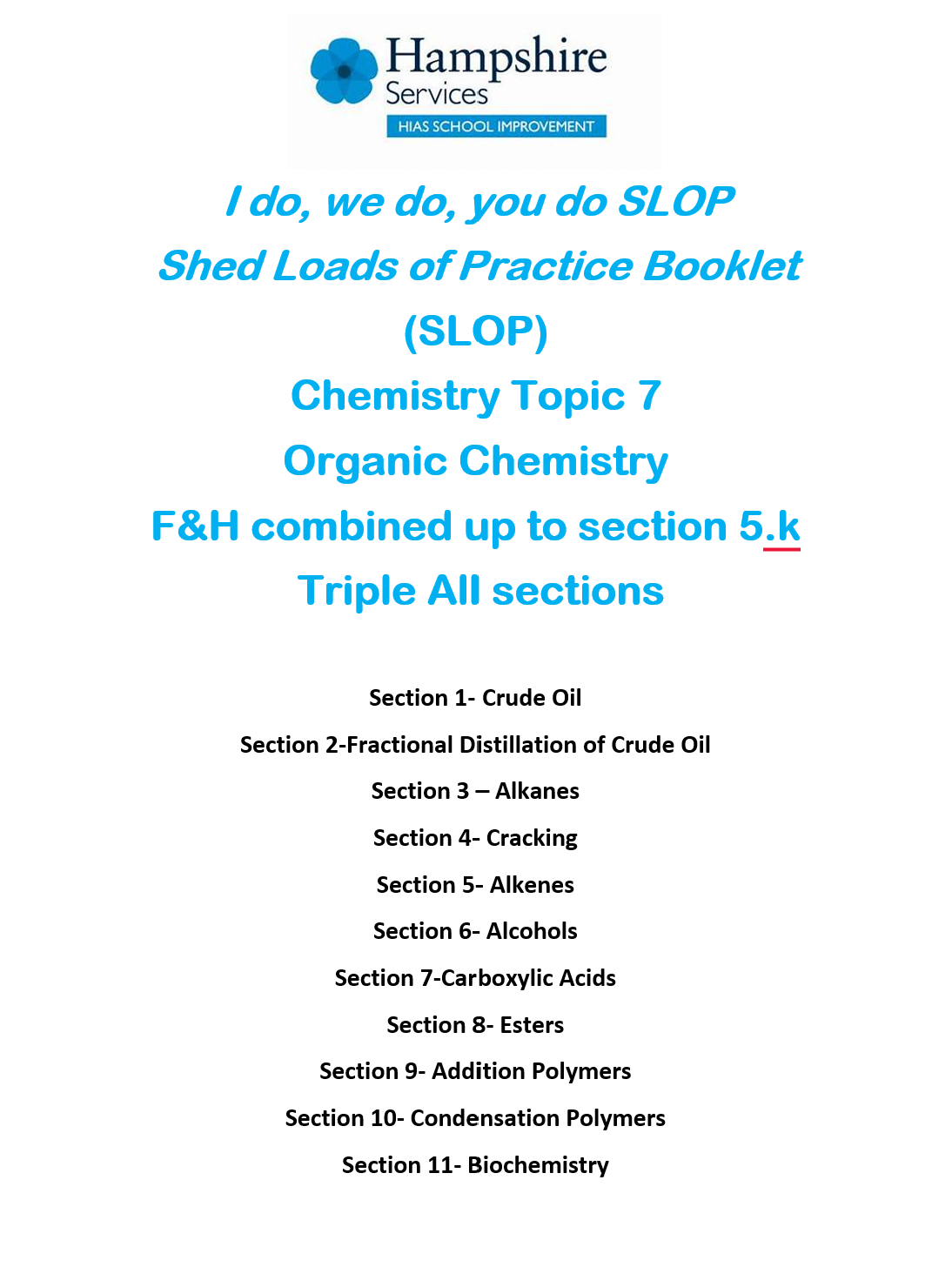 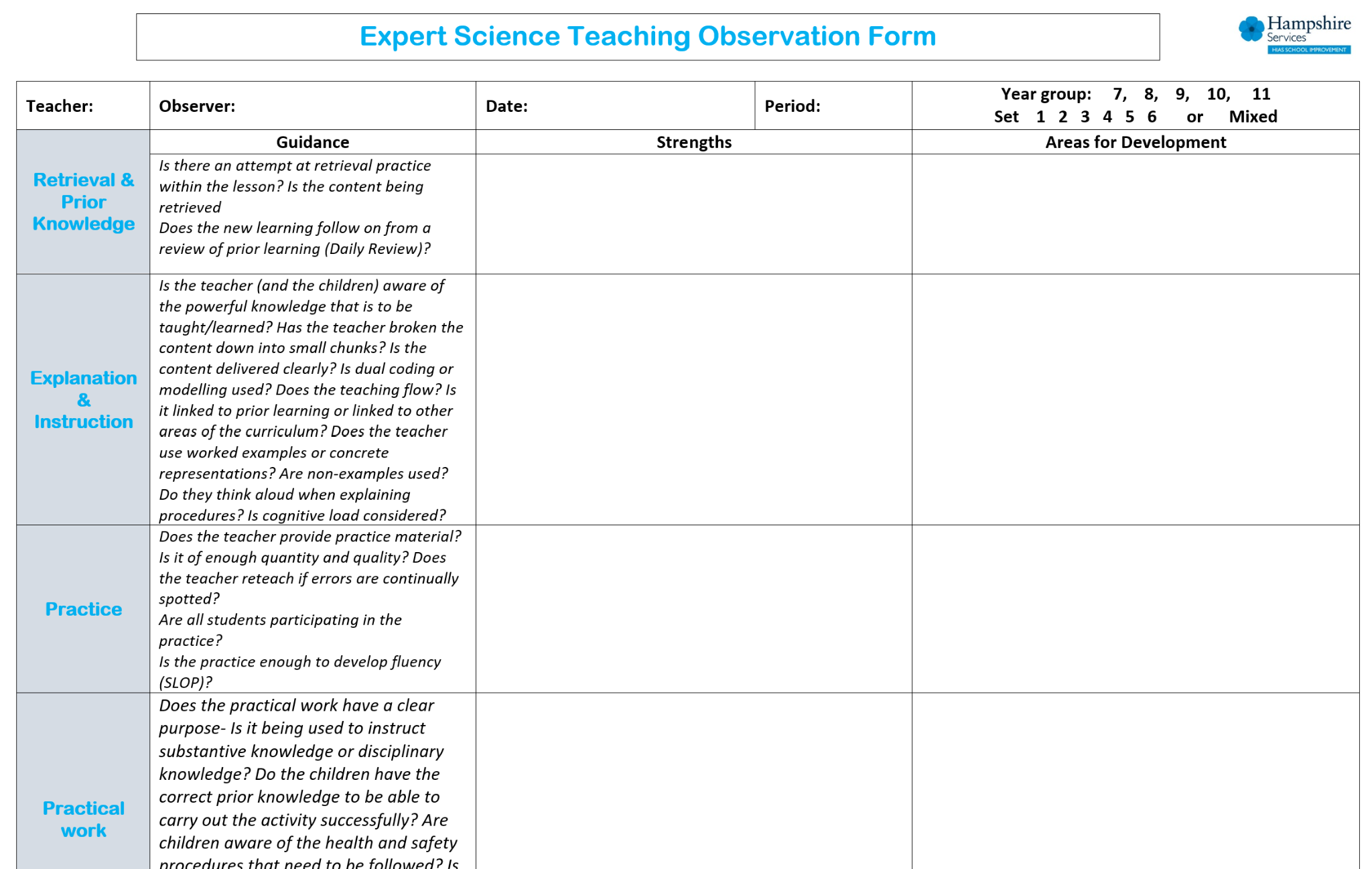 [Speaker Notes: Kevin, I updated this slide- Emma]
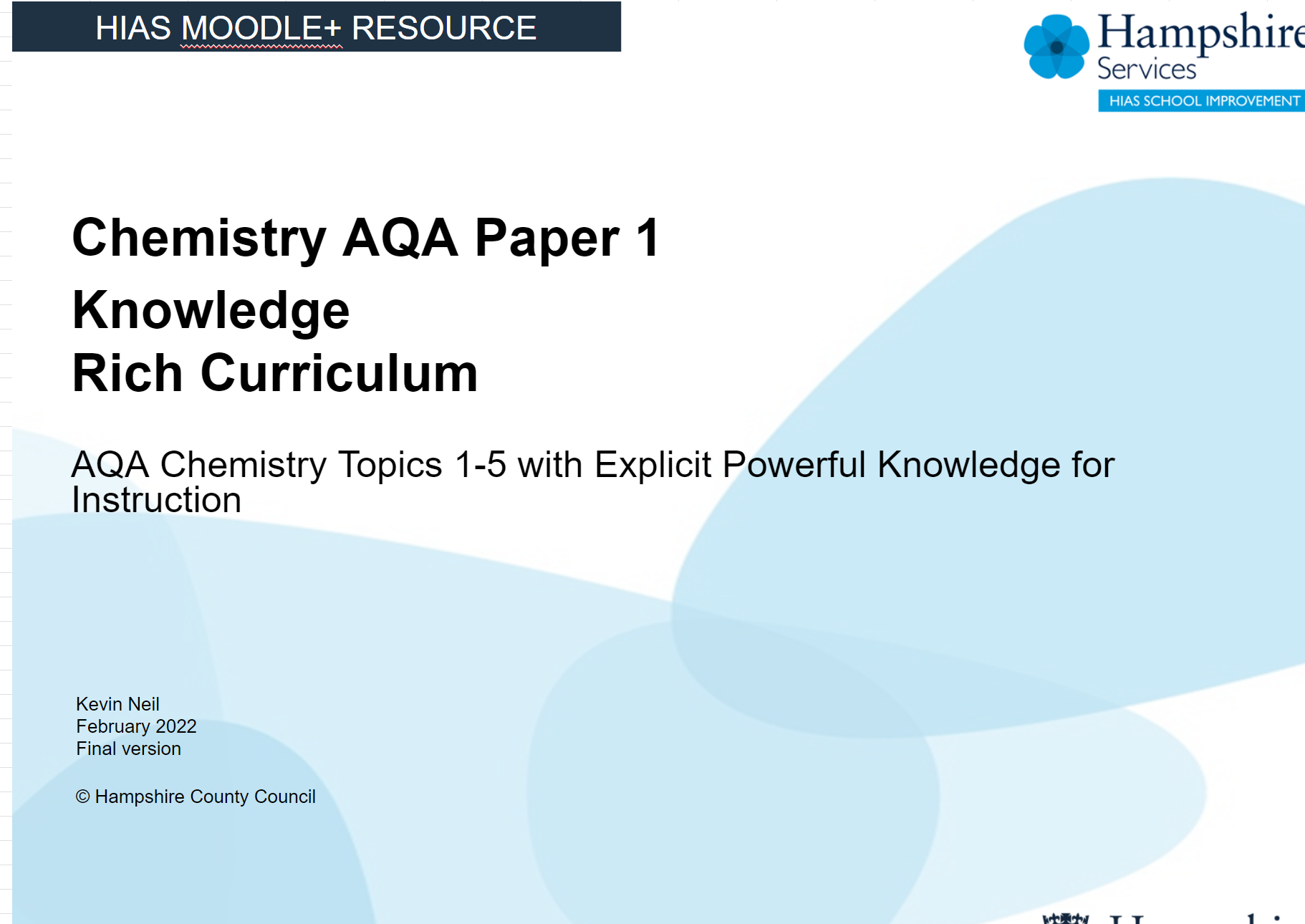 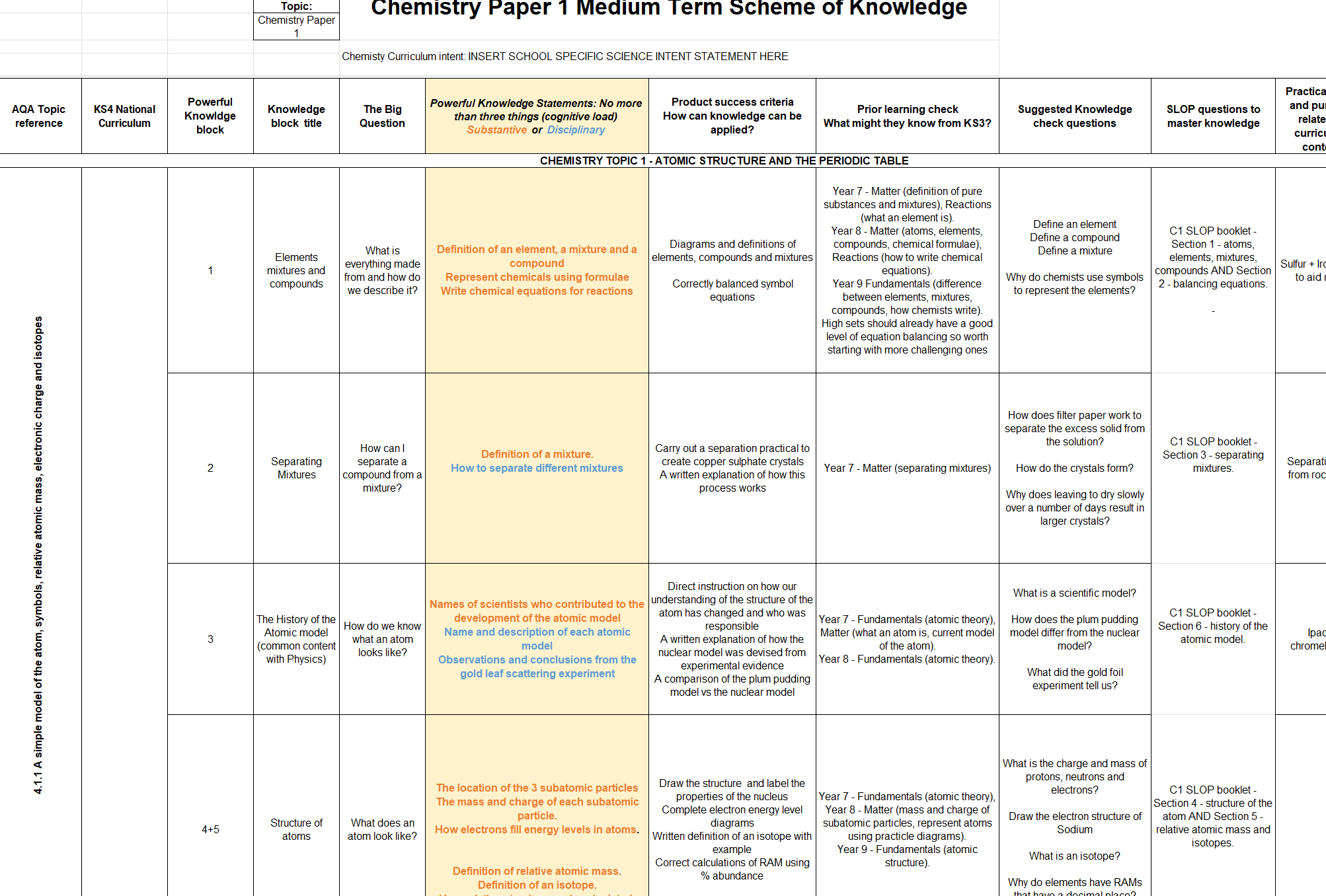 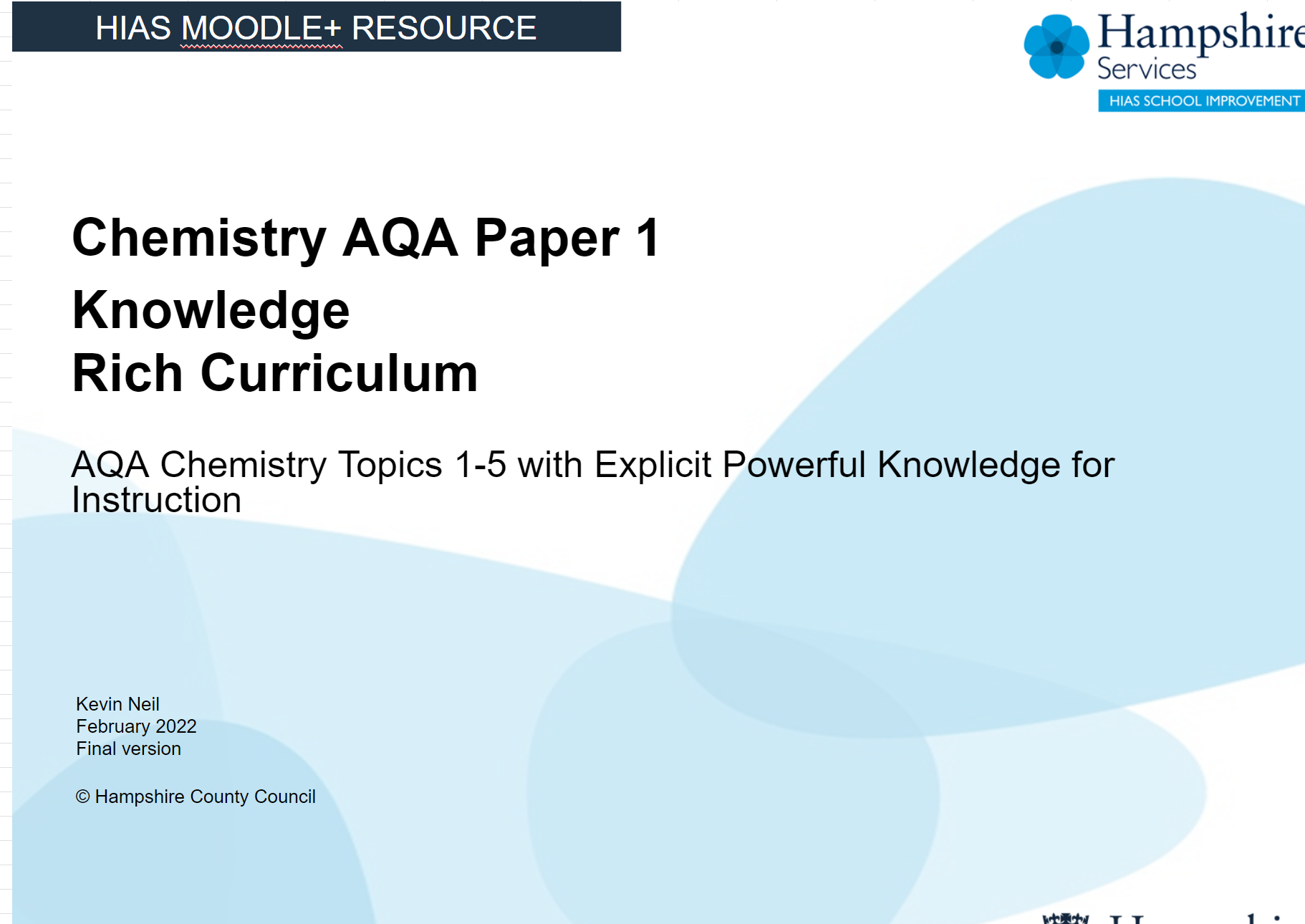 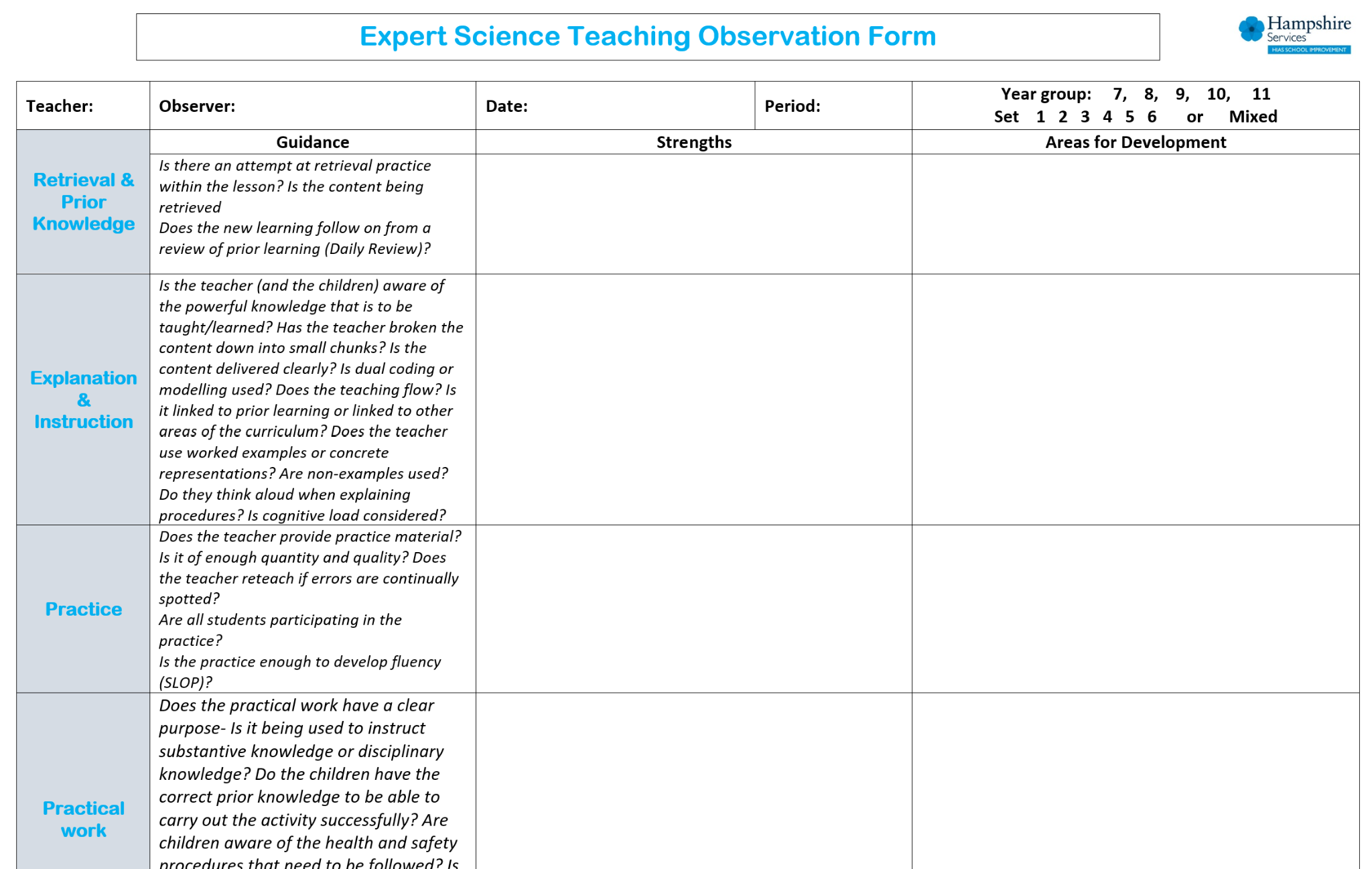 New resources uploaded into the open access site. SLOP booklets, learning walk proforma for expert teaching.

New Moodle+  resources
[Speaker Notes: Kevin, I updated this slide- Emma]
Tracking disciplinary knowledge instruction across KS3 & 4
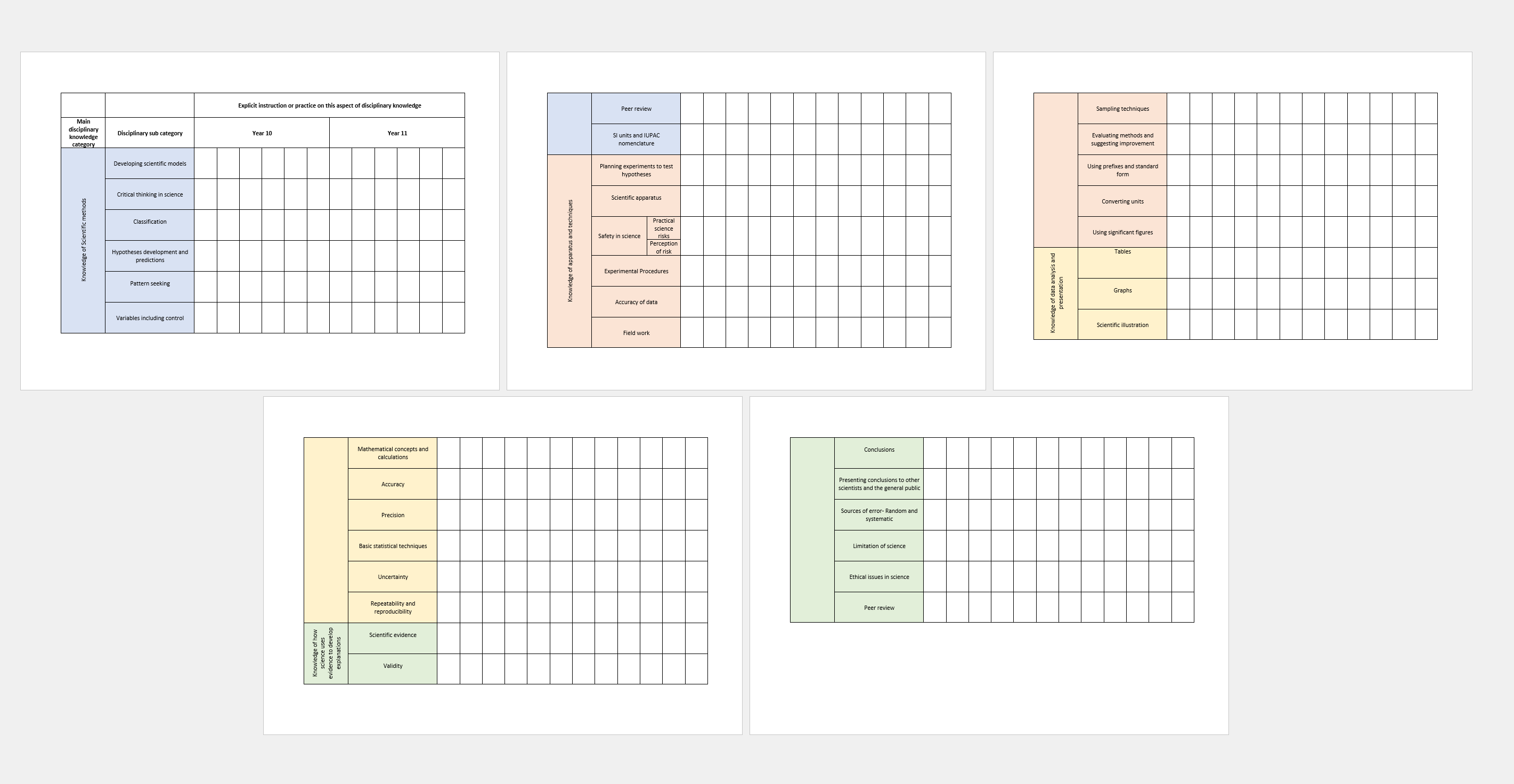 5 Steps for Expert Science Teaching
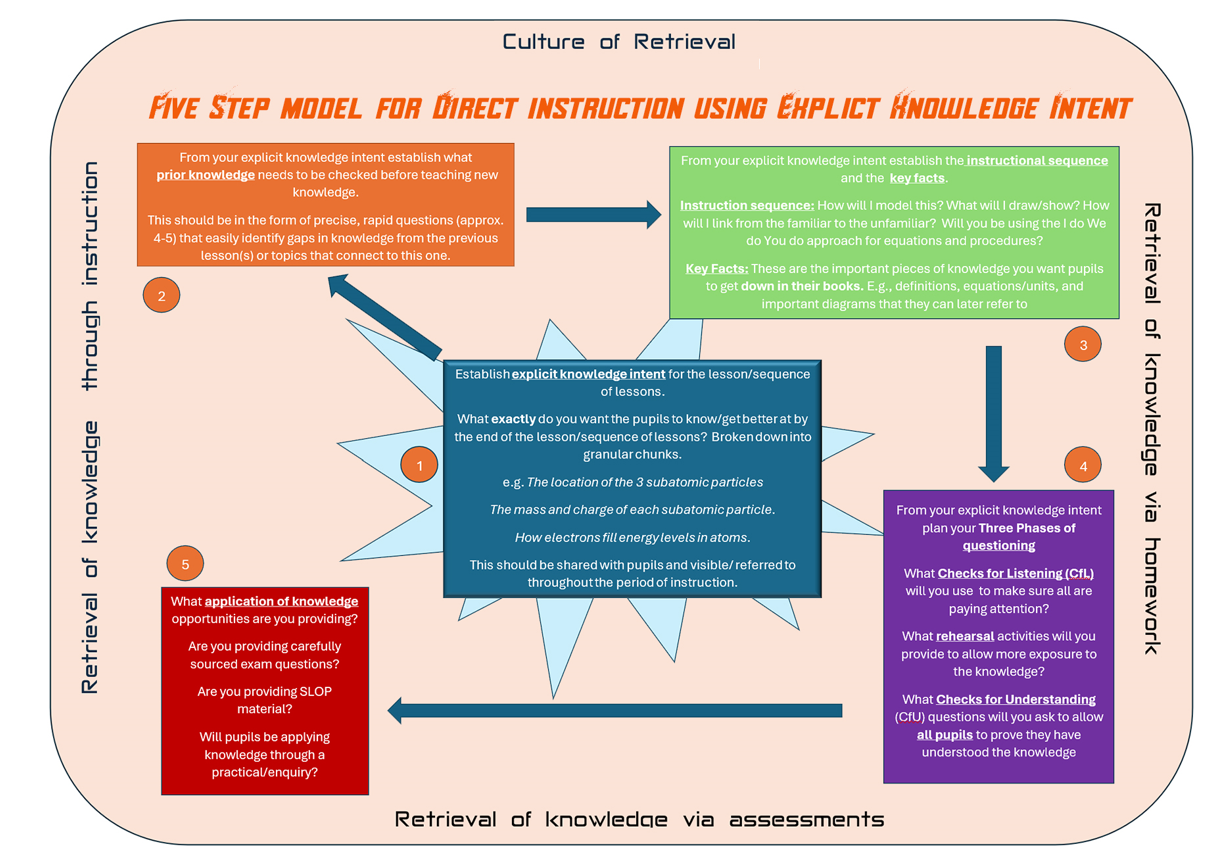 Updated Safety in Secondary Science documents
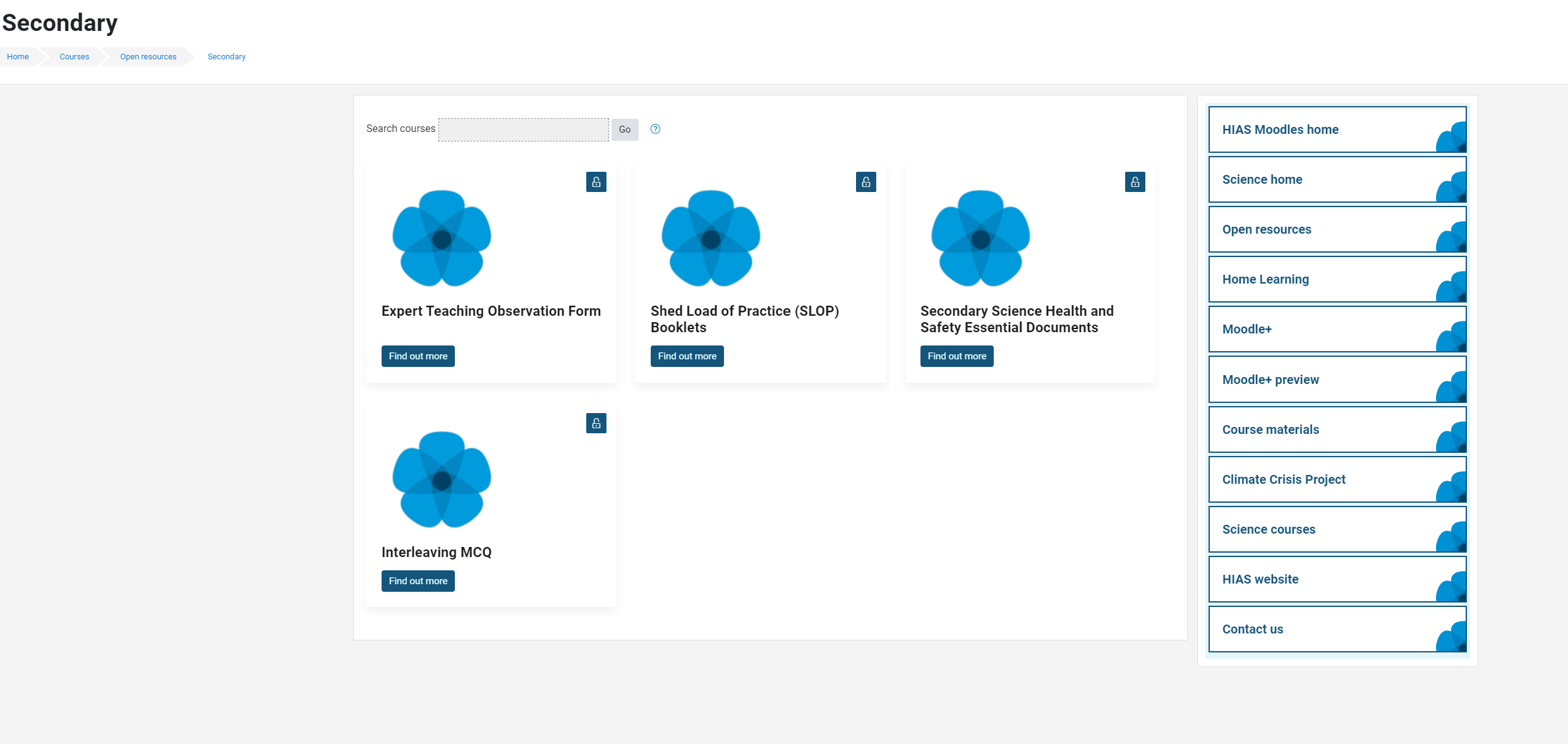 Updated Essential Safety in Secondary Science documents
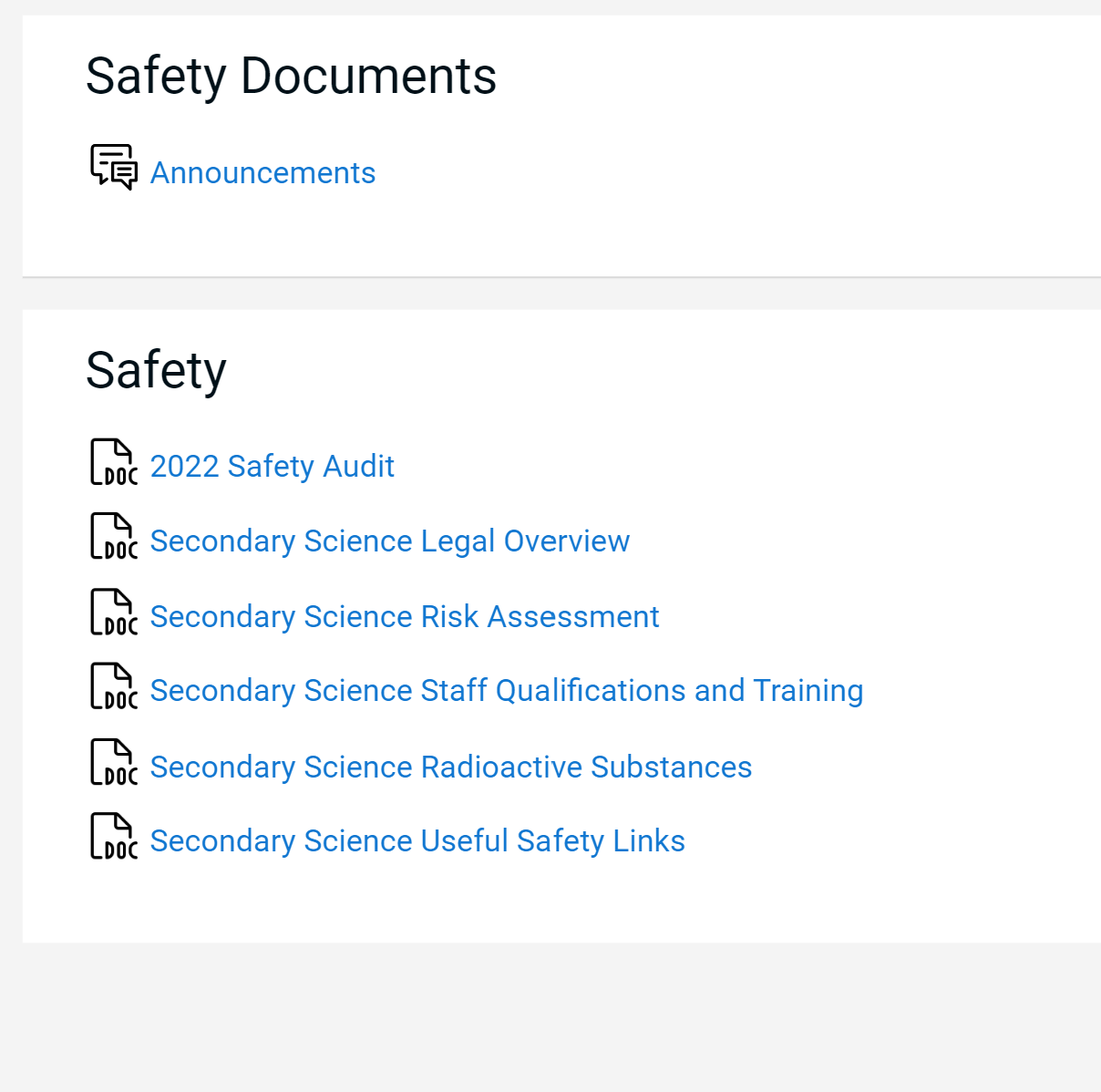 Powerful Science magazine
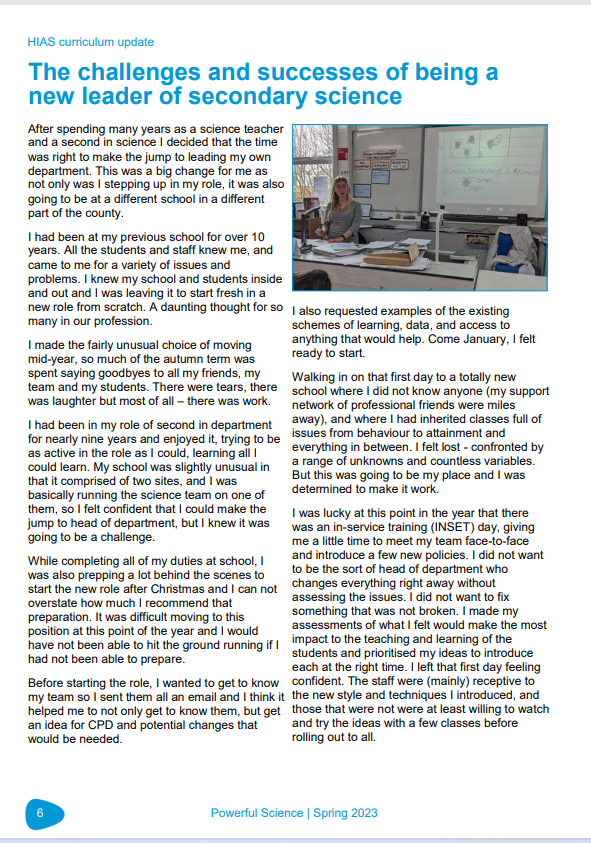 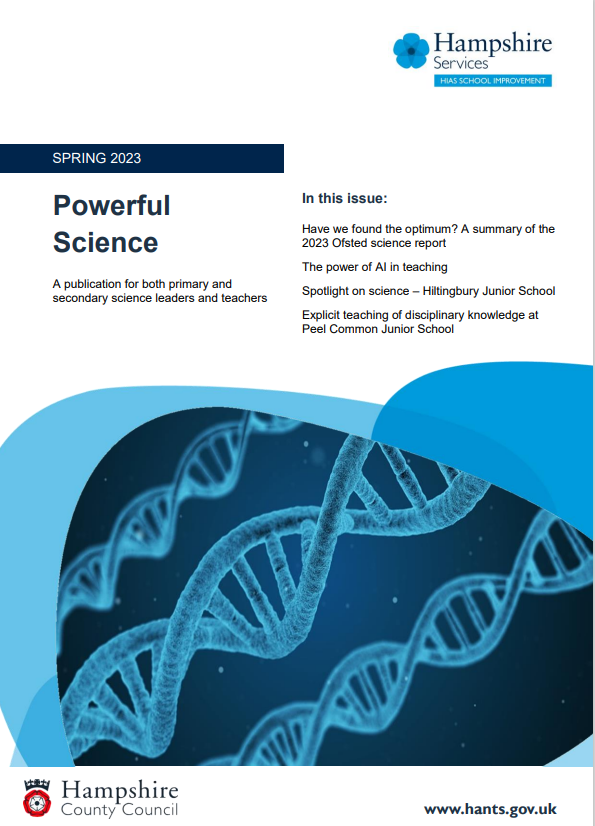 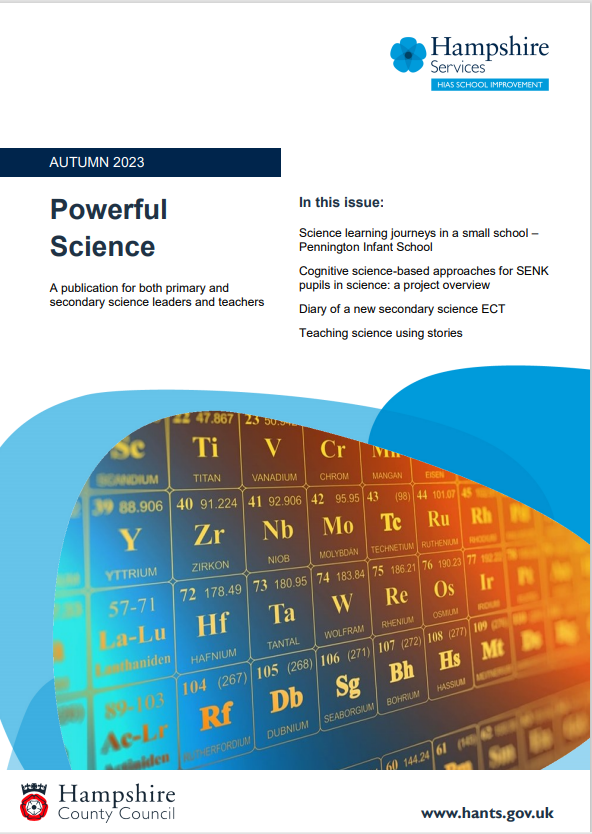 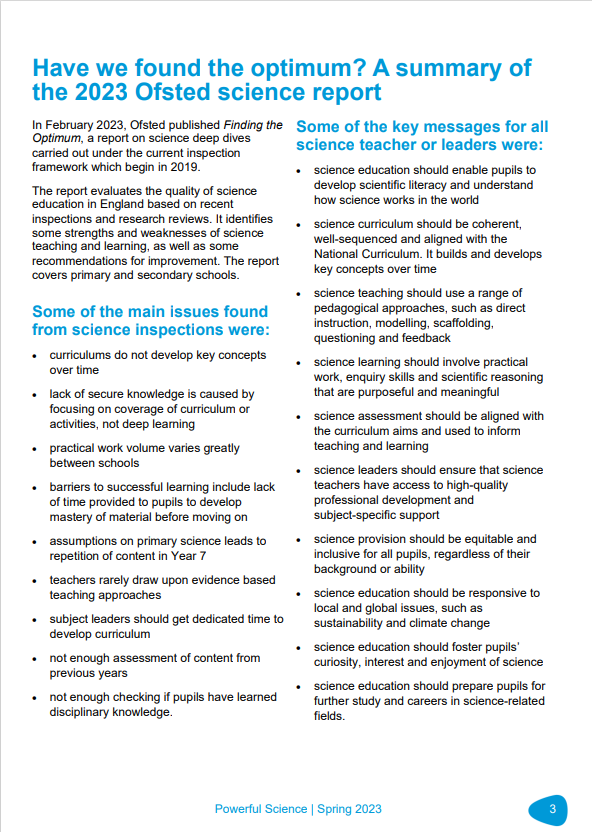 Powerful Science magazine
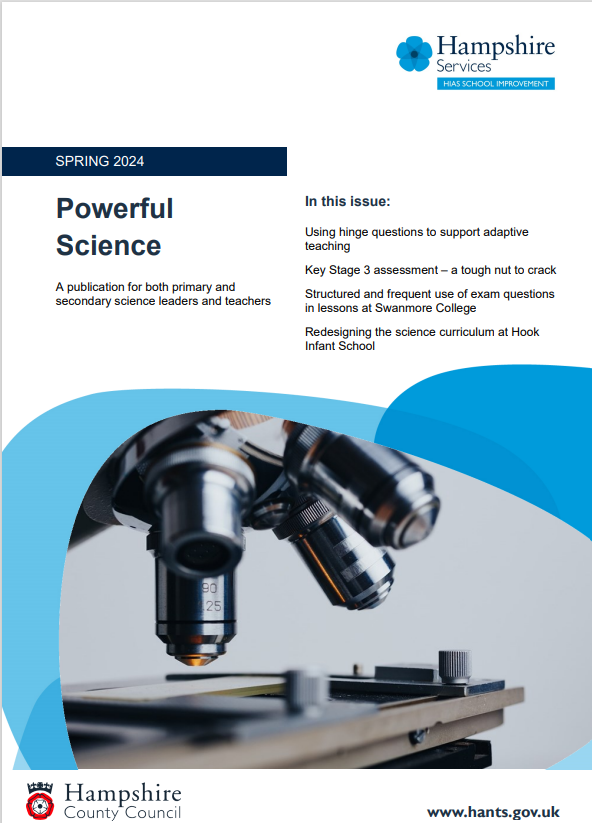 Spring edition out now

Secondary articles include: 
High quality use of exam questions in lessons at Swanmore College
KS3 assessment
AI tools
Agenda for this afternoon
Catch up- Sharing positives and challenges
Science updates
AQA Update
Discussion-Summer 2024 exams- lessons moving forward. 
Inclusion – Jo Sinclair, Applemore
An improvement journey- Matt Doe, Warblington
Discussion- Excellence in KS3 Science
AOB
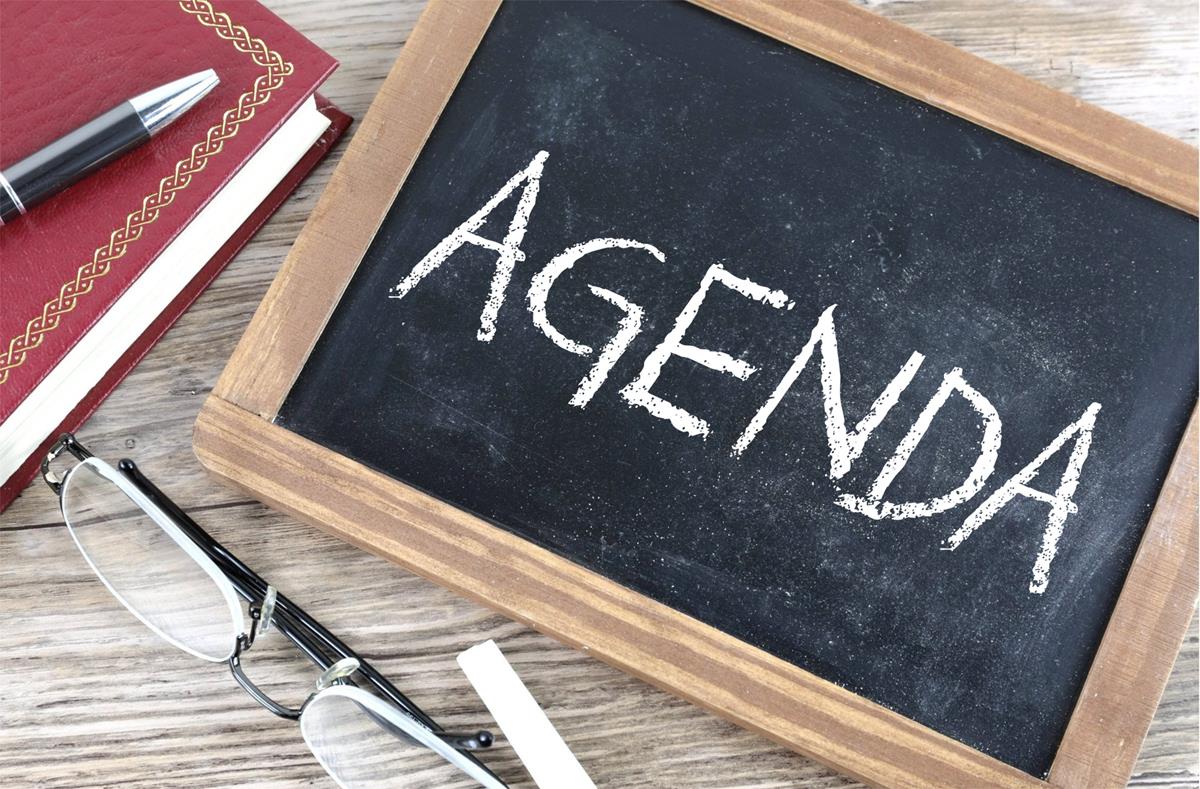 [Speaker Notes: Welcome back- Share course details with new sci-cos
Open discussion for 5 minutes to share the good things that have been happening
Ofsted review paper for science-learning journeys link- Who has read this? What did you think?  Share key points- discuss. …’ majority no. of primary schools- reduced amount of curriculum time to teach science which led to a narrowing of the curriculum.’ 
Unpick the reason for the remodel and explain their importance in this first draft]
Catch up
Welcome back.

Share some positives from the term so far.

What have been the challenges of the term so far?

Try not to talk about year 11 issues. We will share these later..
Science updates
Secondary Science Conference
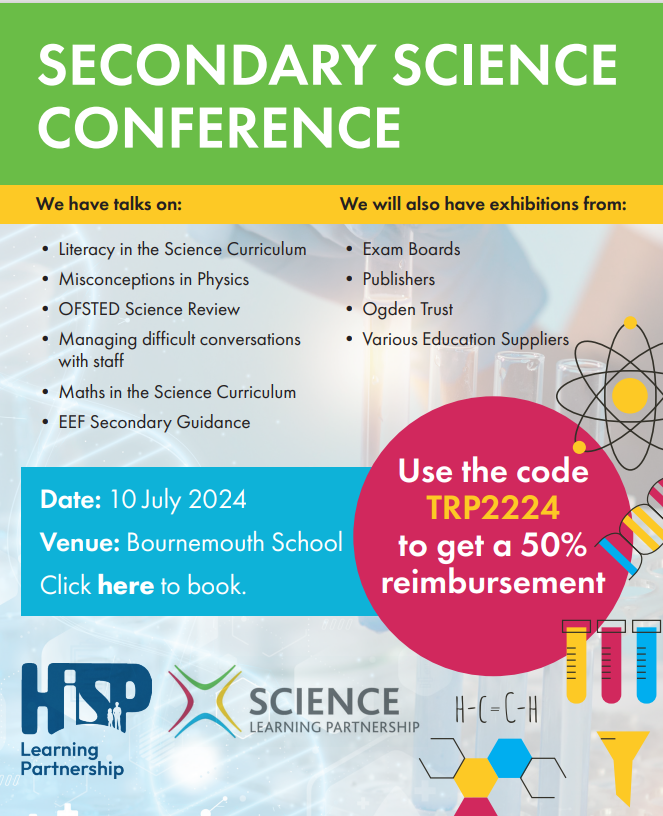 Secondary Science Conference | STEM
ResearchED National Conference
researchED National Conference 2024 | ResearchED
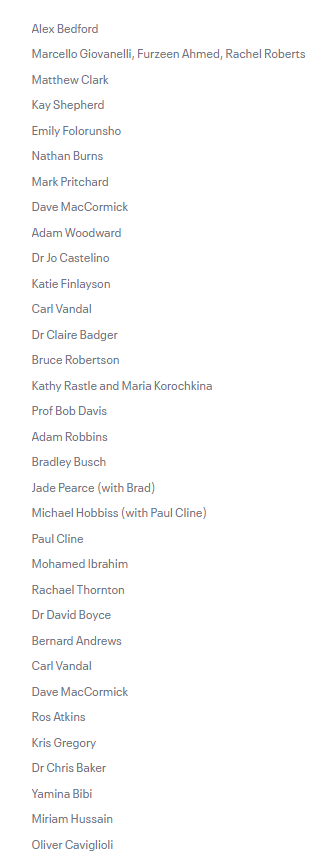 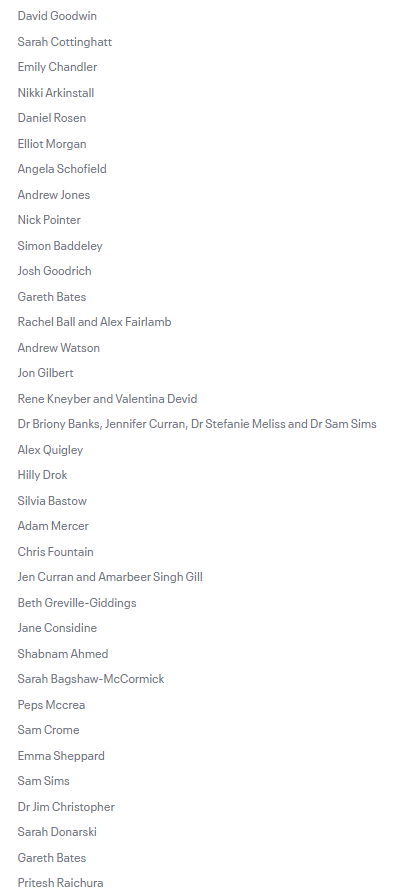 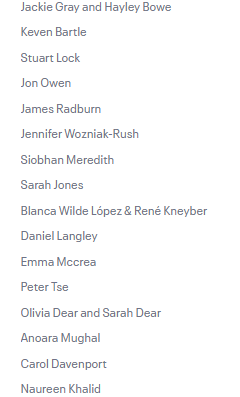 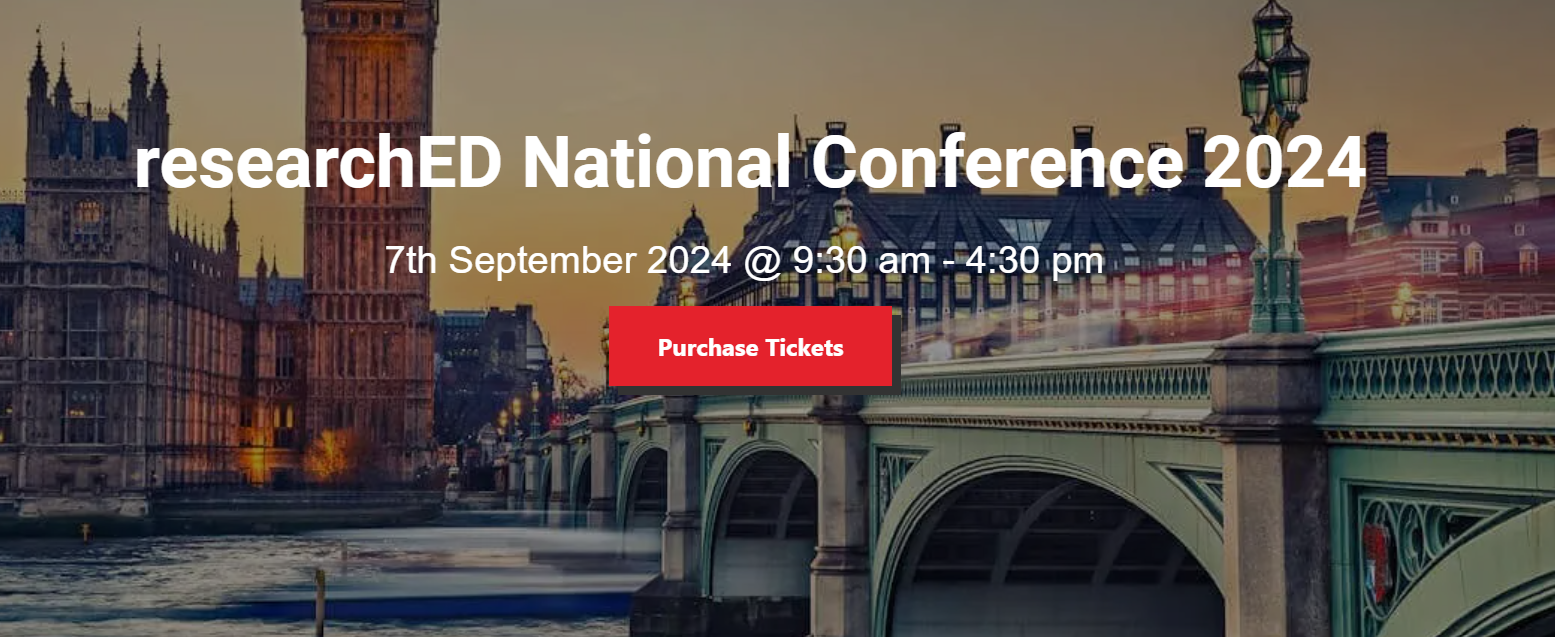 Adam Boxer session
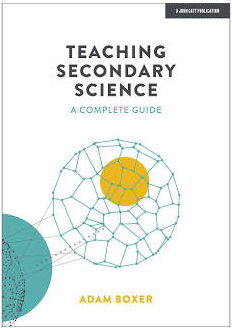 Monday 24th June 2024

Great session
Questioning
Modelling- including blank canvas
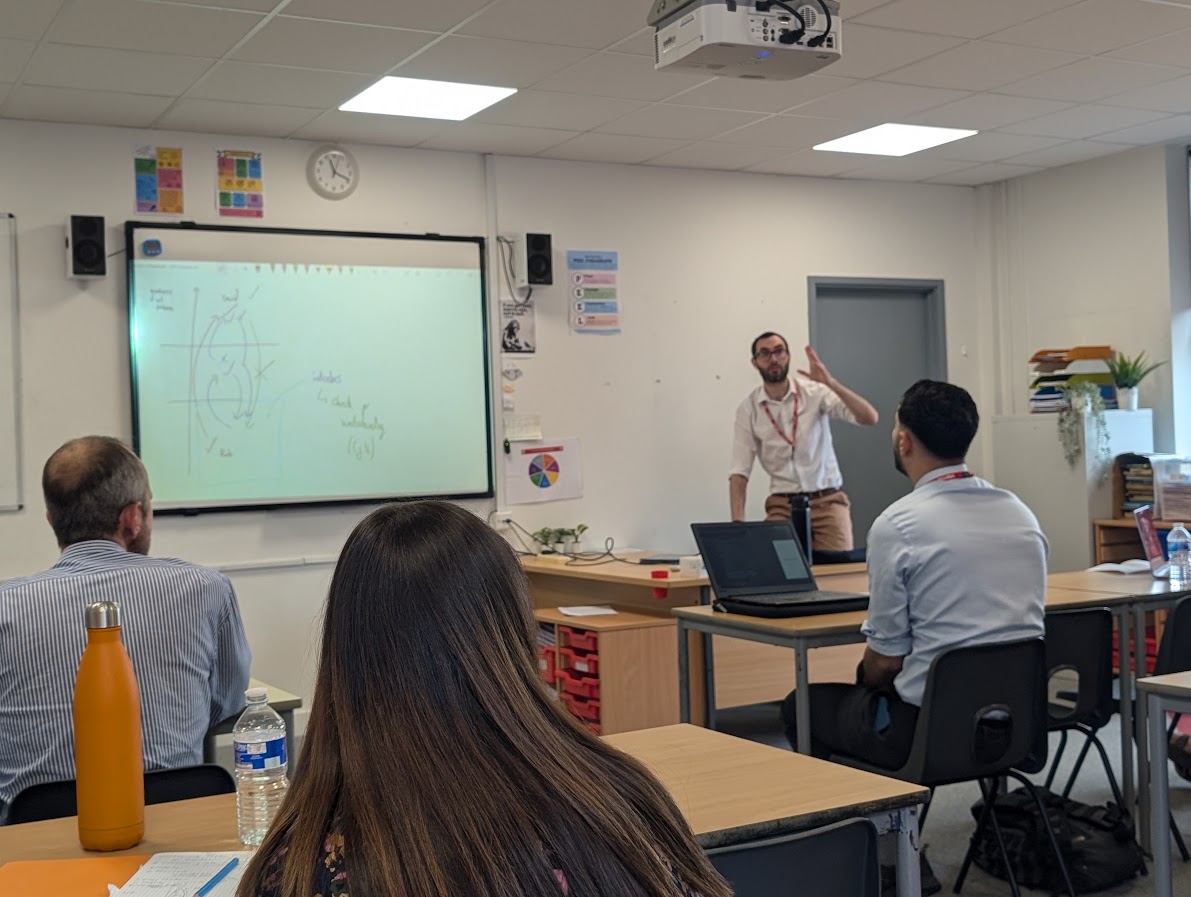 RPO visits
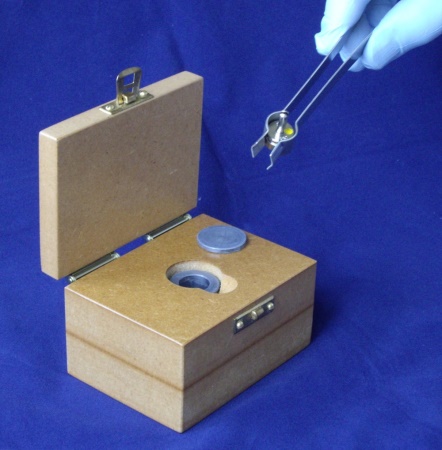 Ongoing academy visits

A few LA Schools in next two weeks
The rest in September and October


Make sure you have printed the newest
L93 edition and filled in the sections listed on front cover
AQA
Year 11 GCSE Exams Summary
Year 11 exams
2023 exams are now behind us. 

In groups:

What lessons can we take from this year?
What will we have to do different next year- formulas?
Any successful strategies you can share regarding revision, intervention etc.
Intervention- Jo Sinclair Applemore college
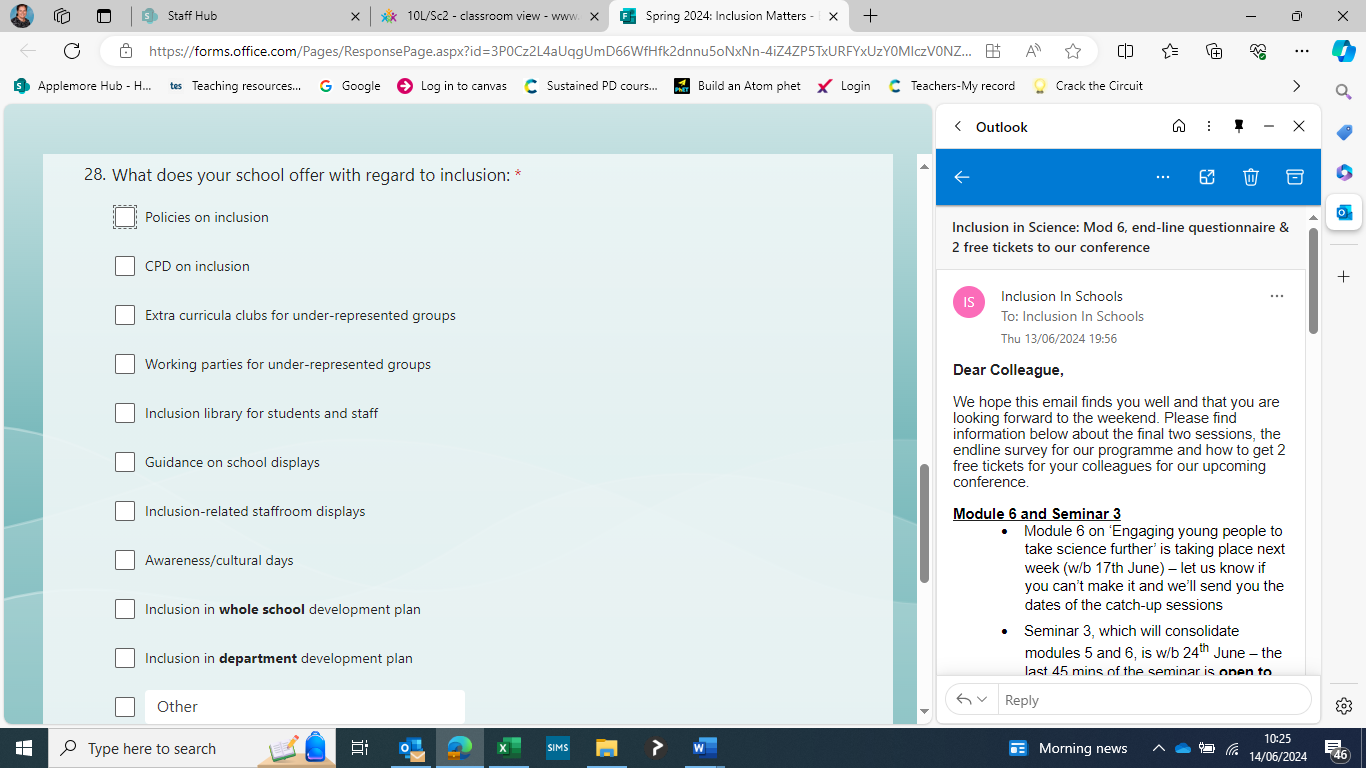 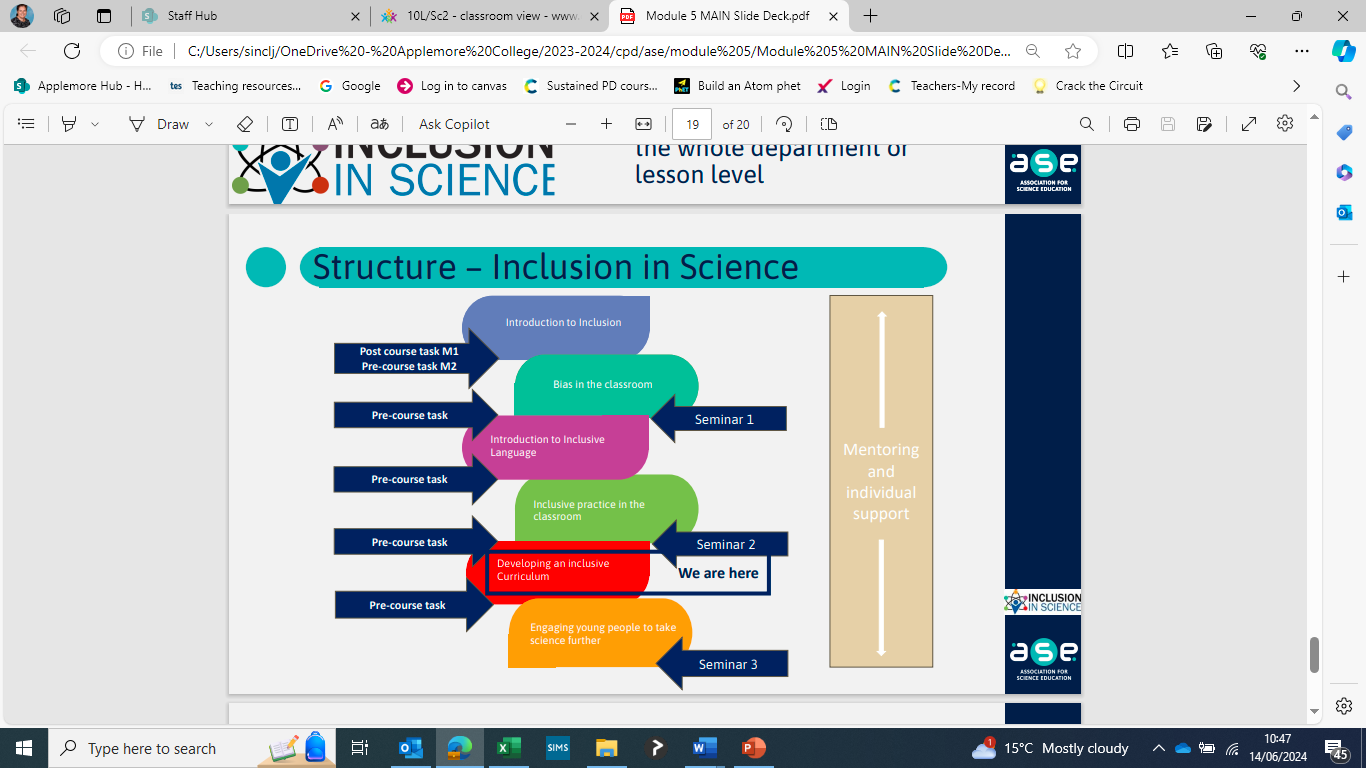 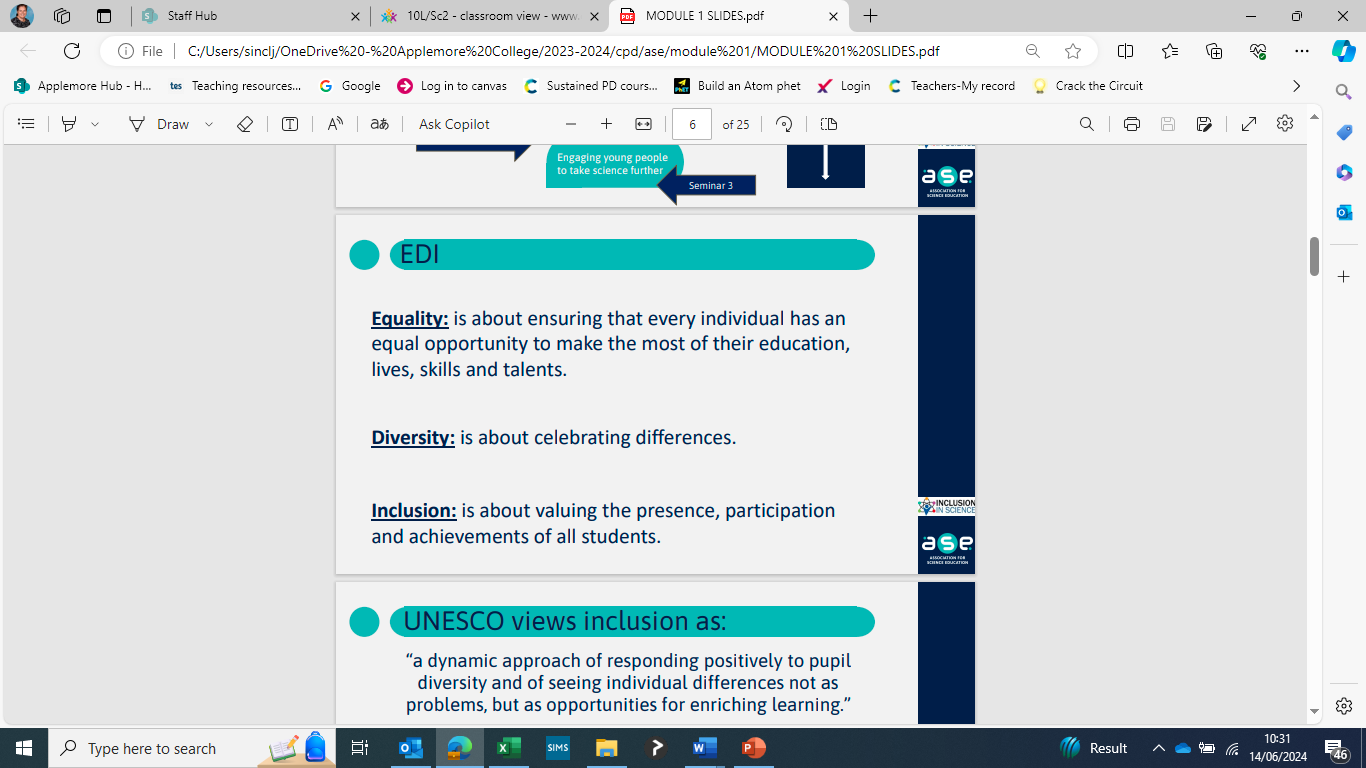 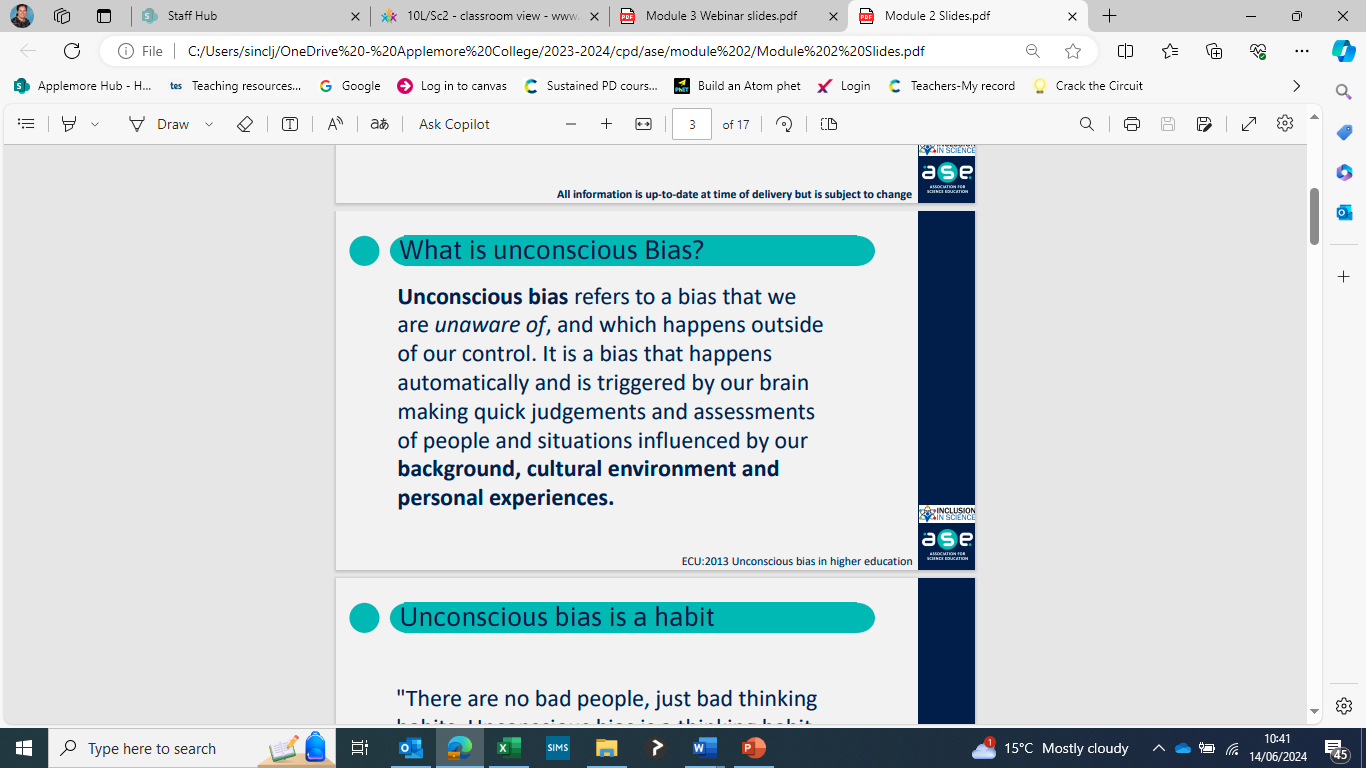 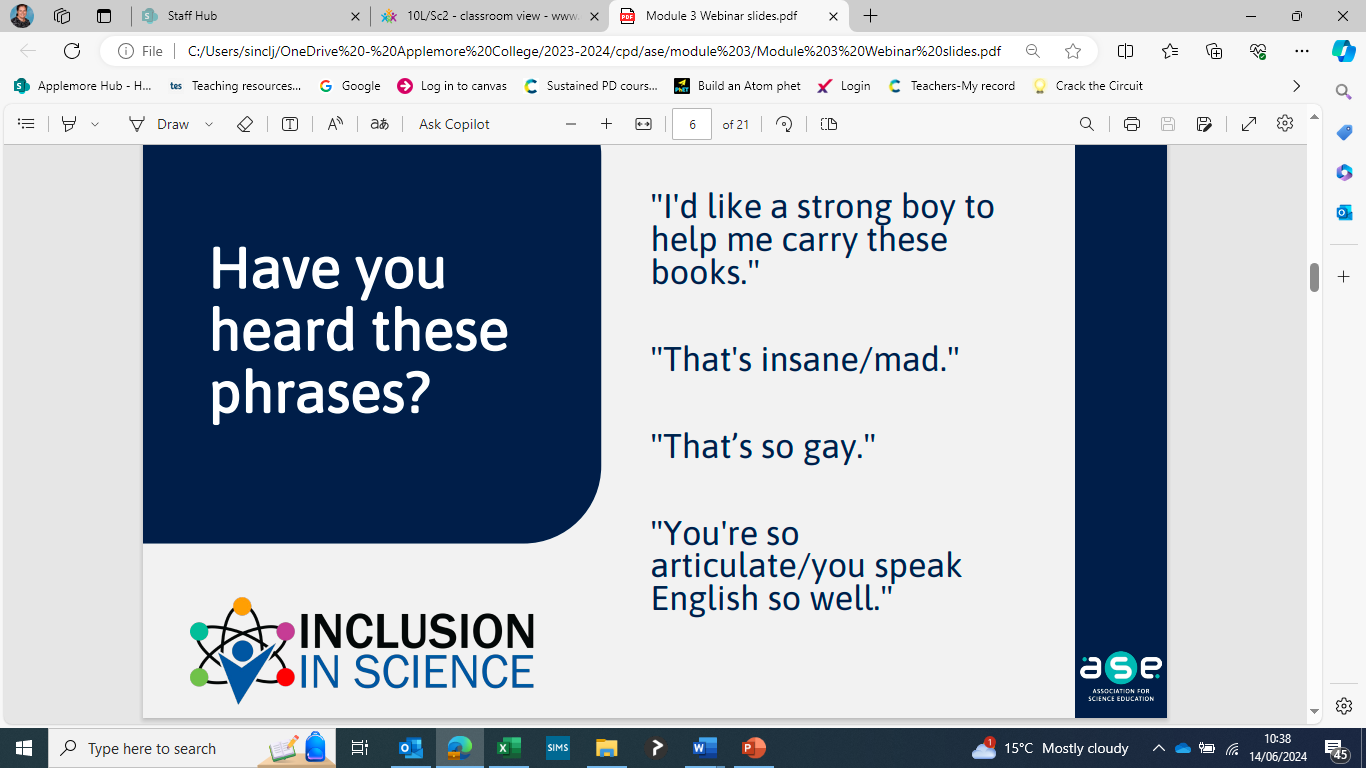 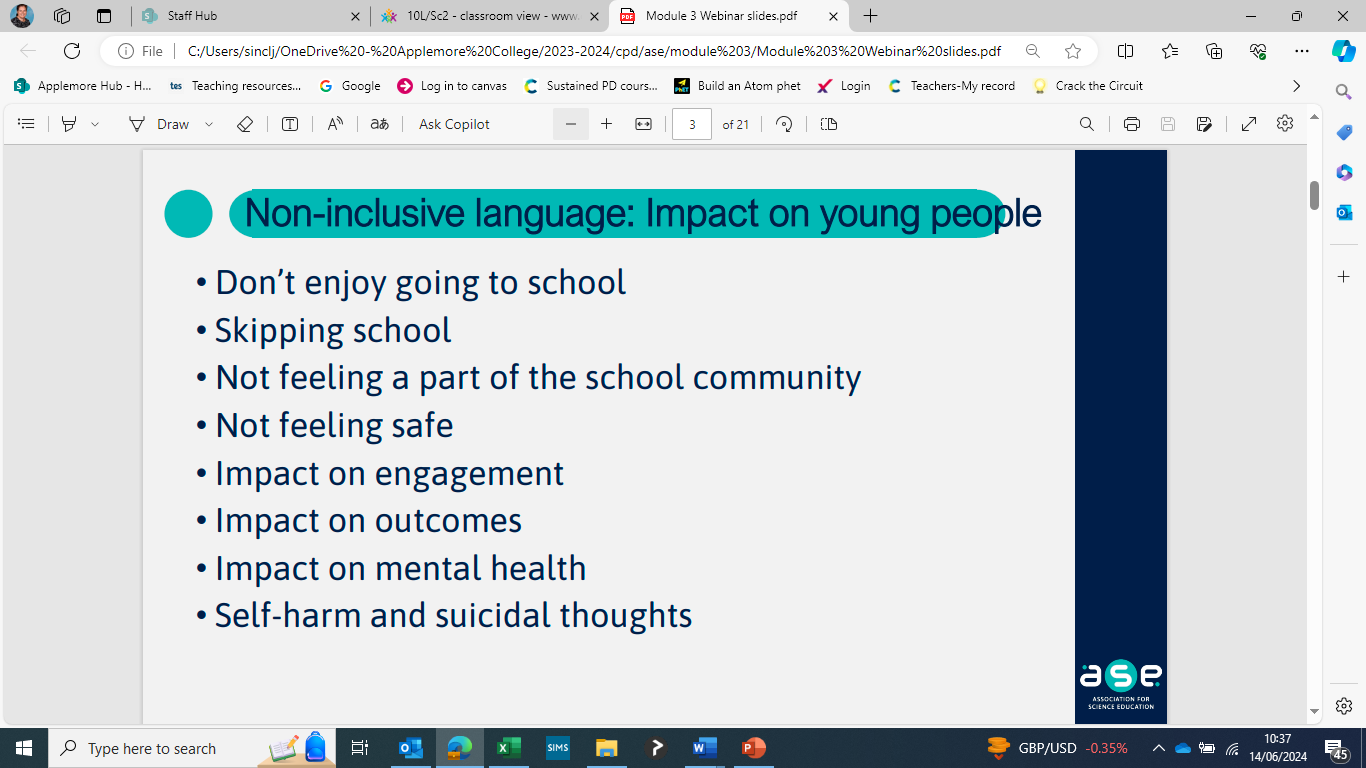 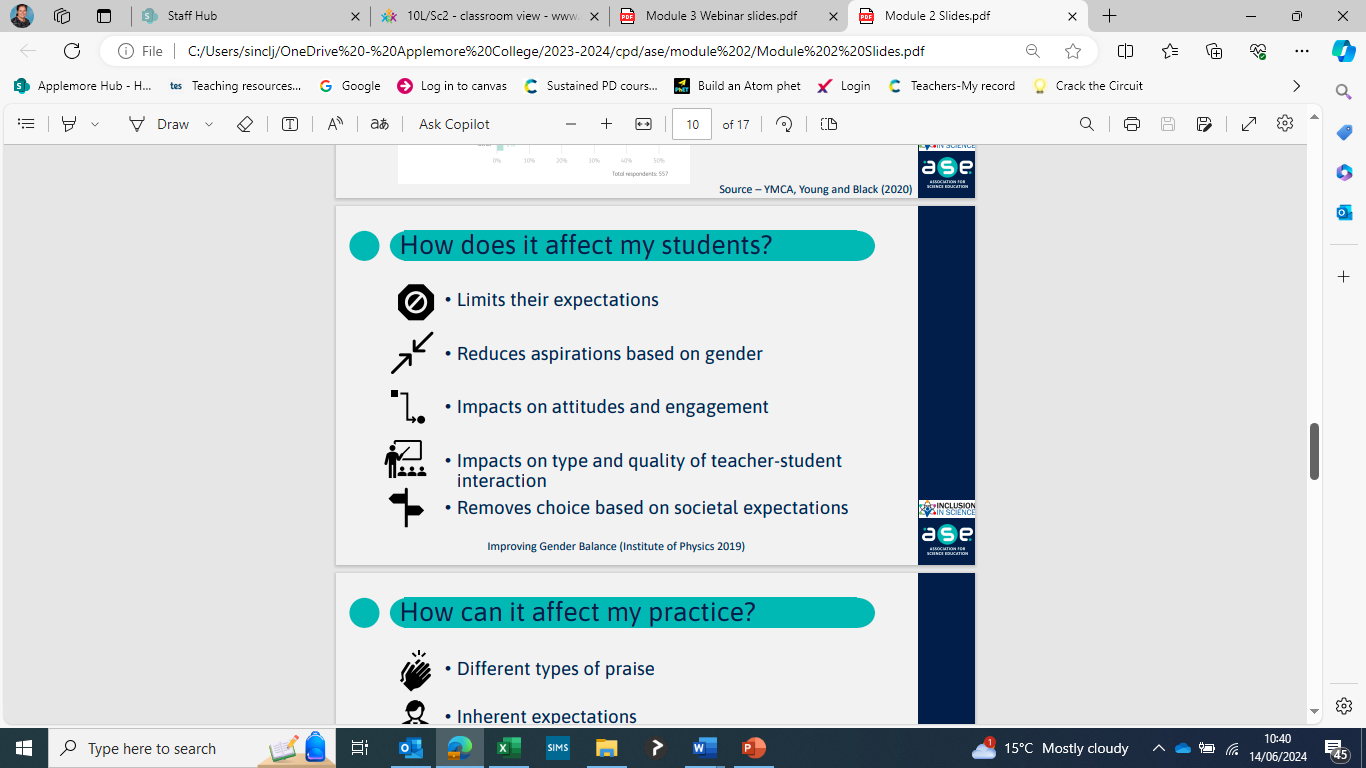 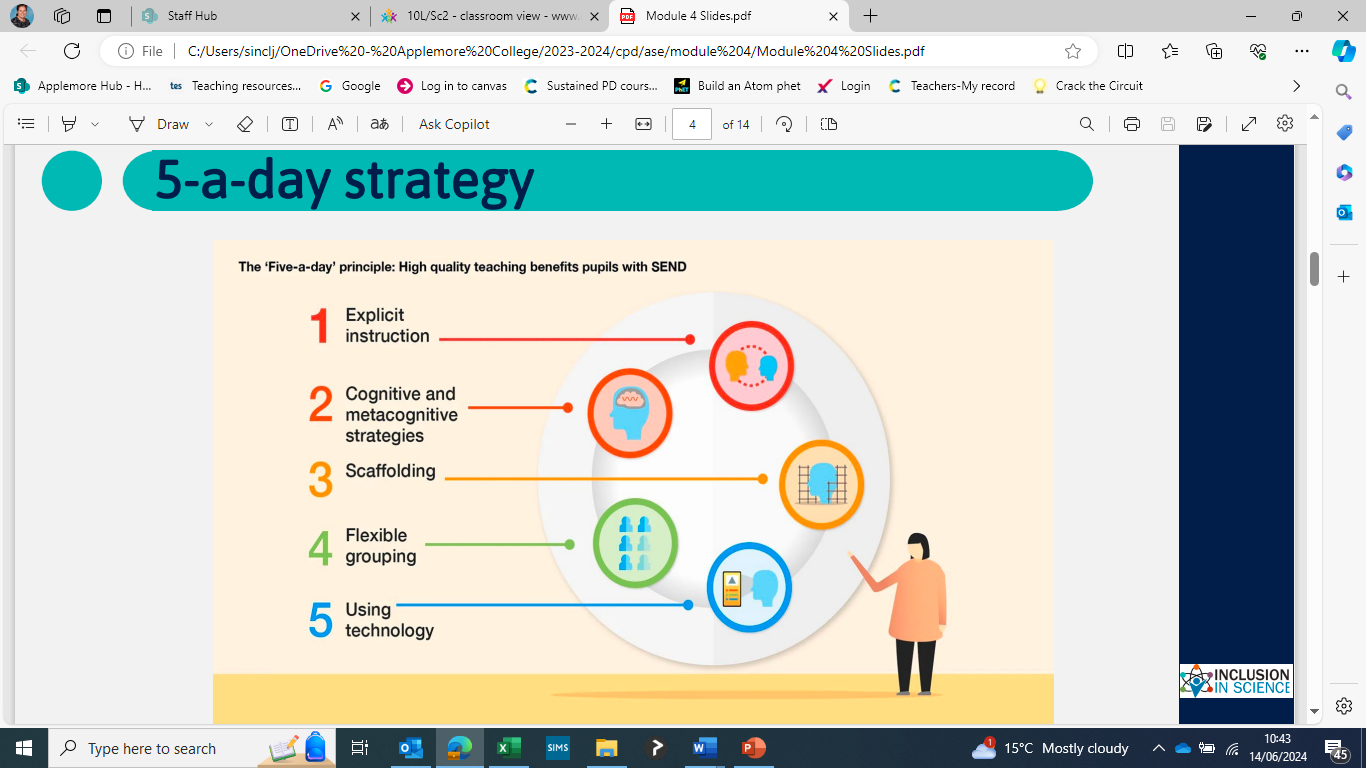 Things to try…
Recognise students’ effort and reasoning, not just correct answers. 
Use cold calling / Use think-pair-share 
Use mini whiteboards 
Use role cards for practical and group work.
Literacy mat/Frayer model
Discussion cards – scripted roles 
Use a visualiser  
Use high colour contrast in resources 
Use Science Capital Teaching Approach
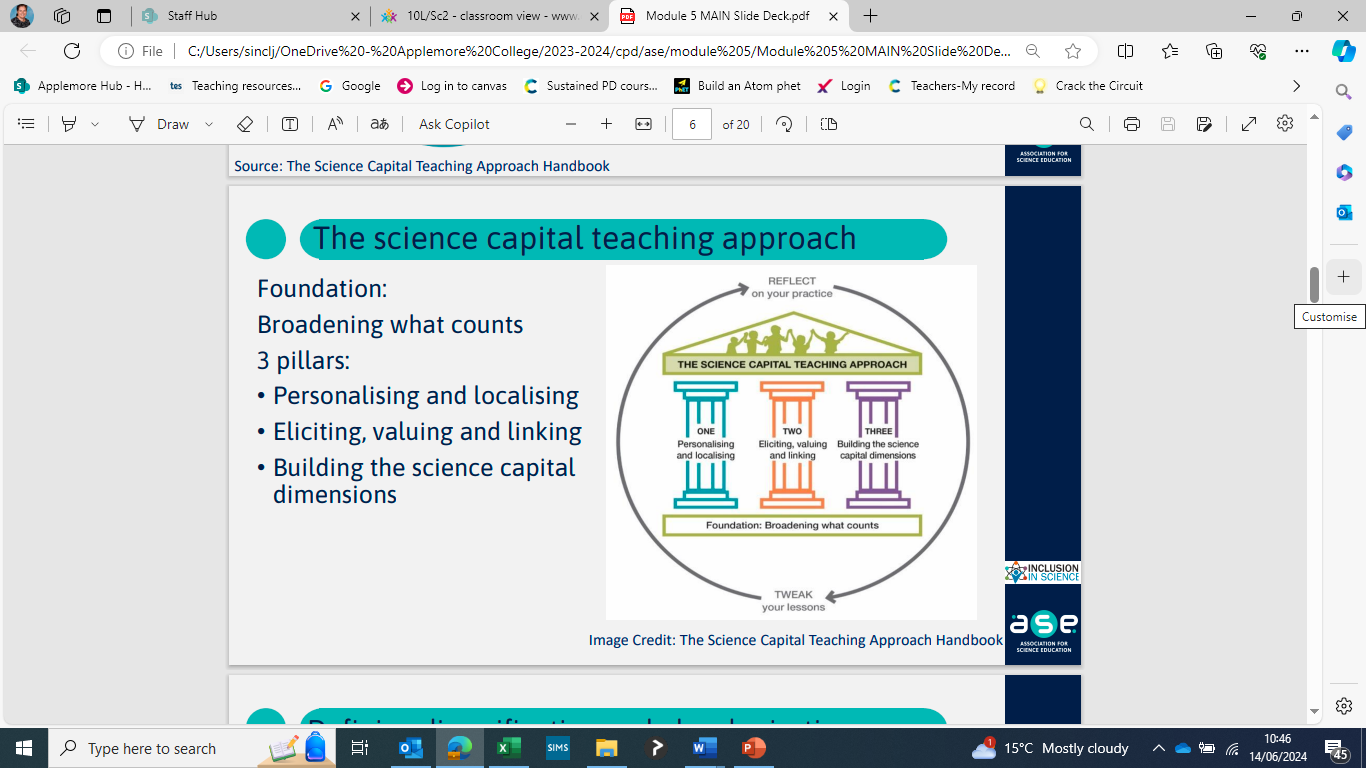 resources
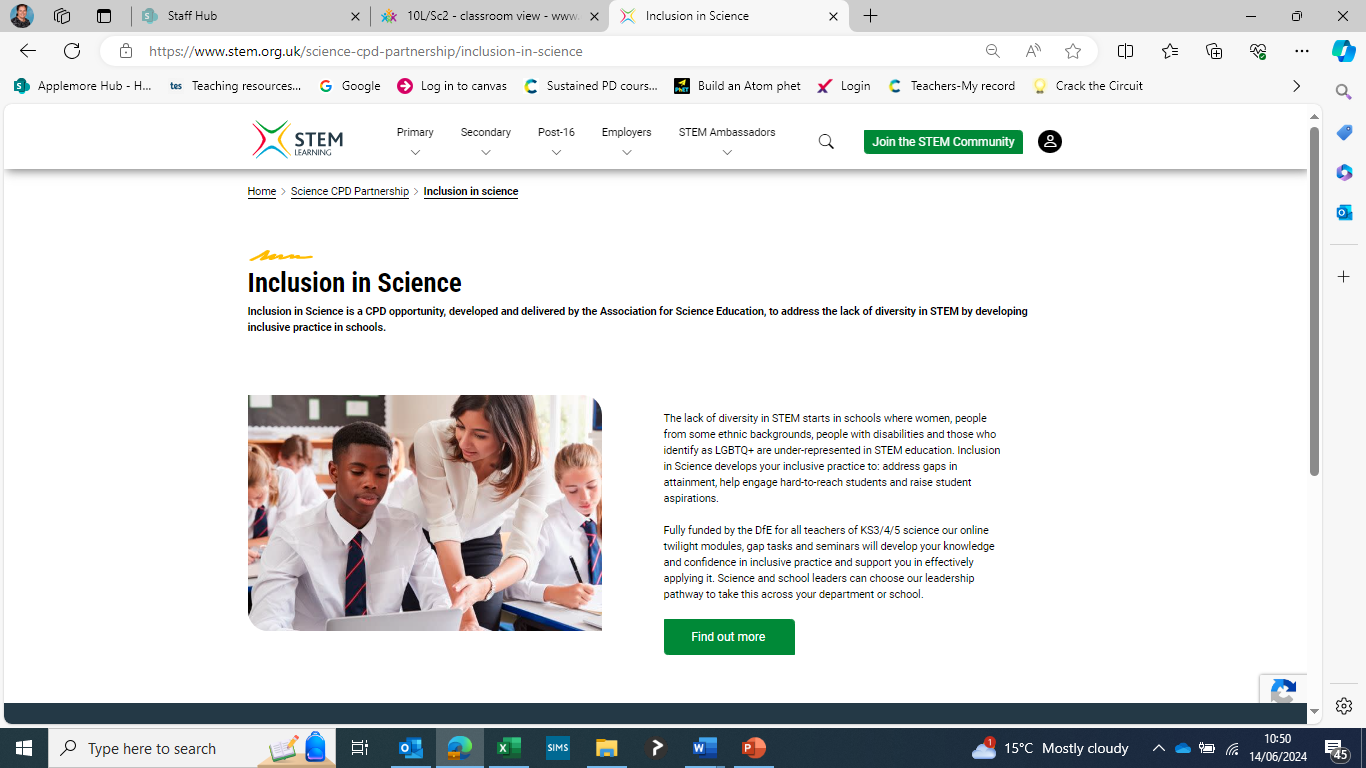 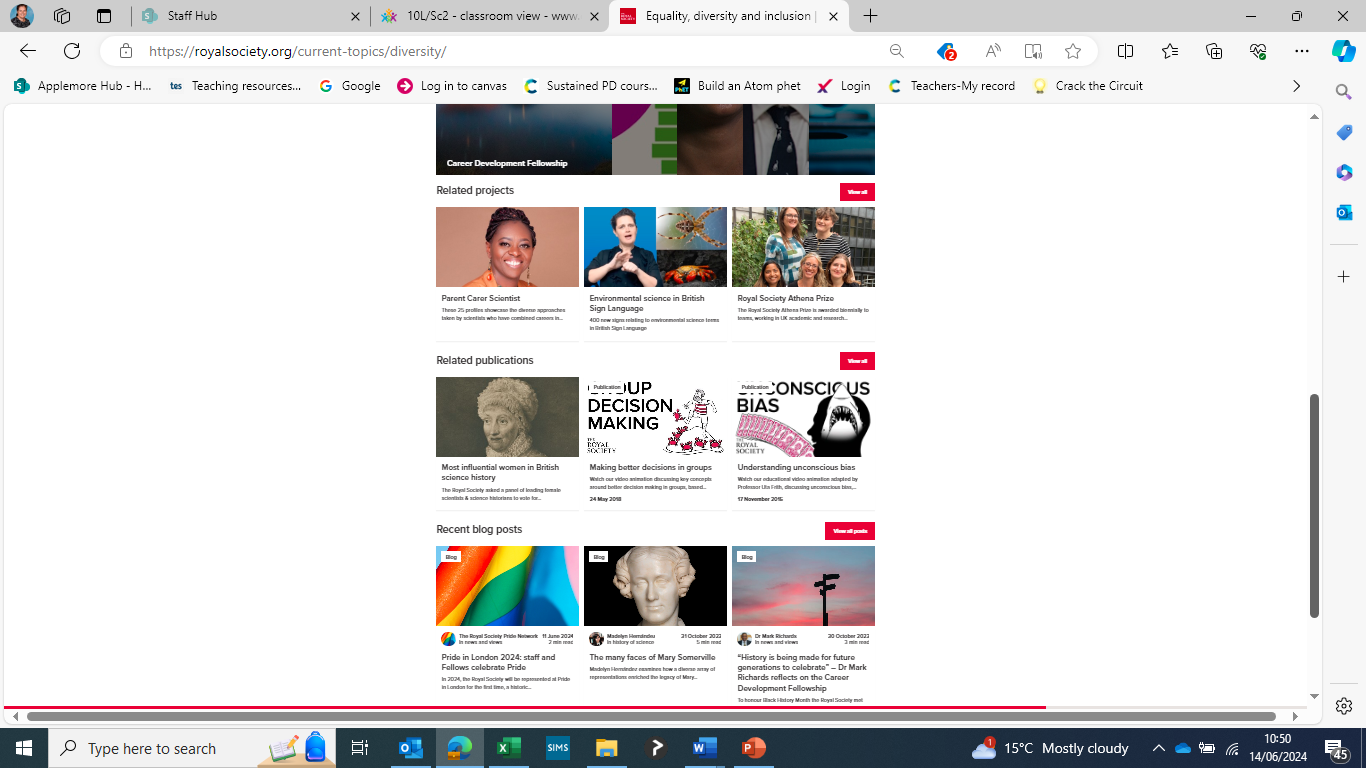 J.sinclair@applemore.hants.sch.uk
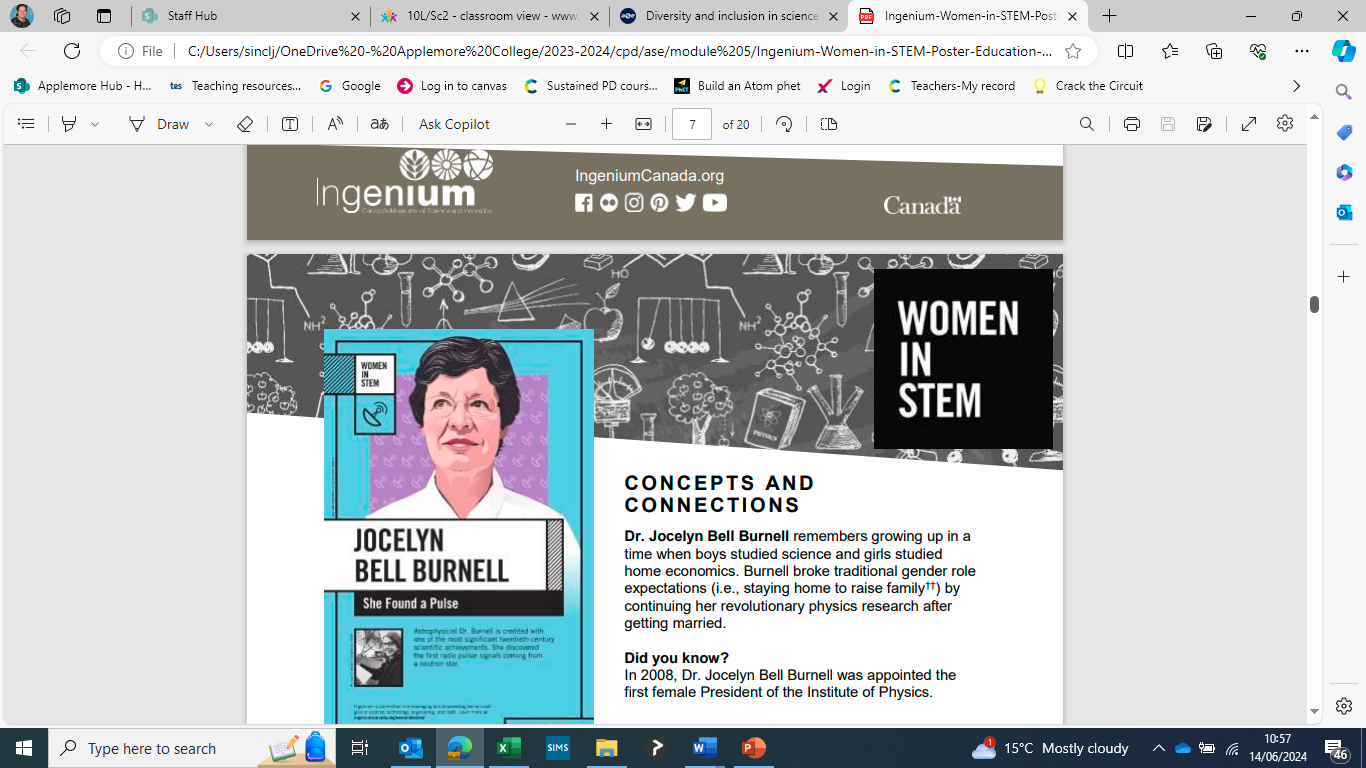 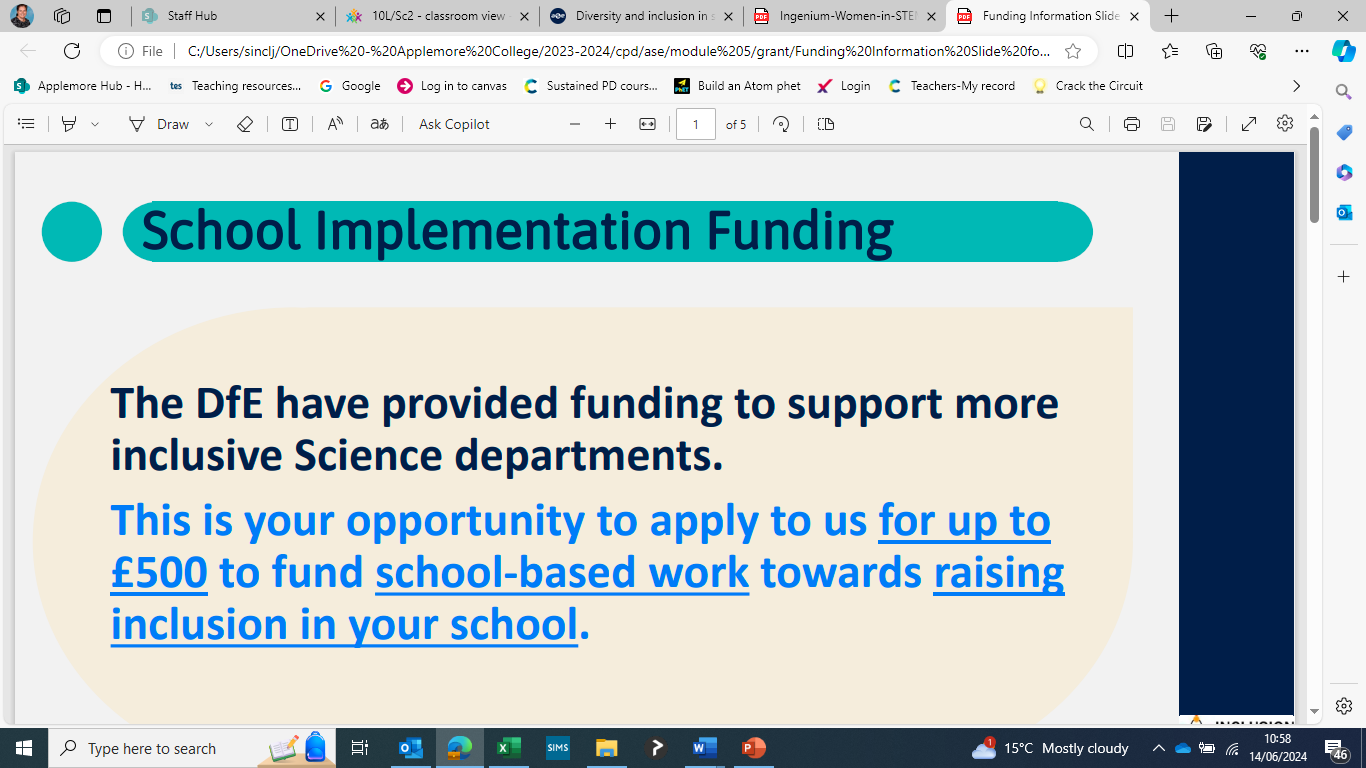 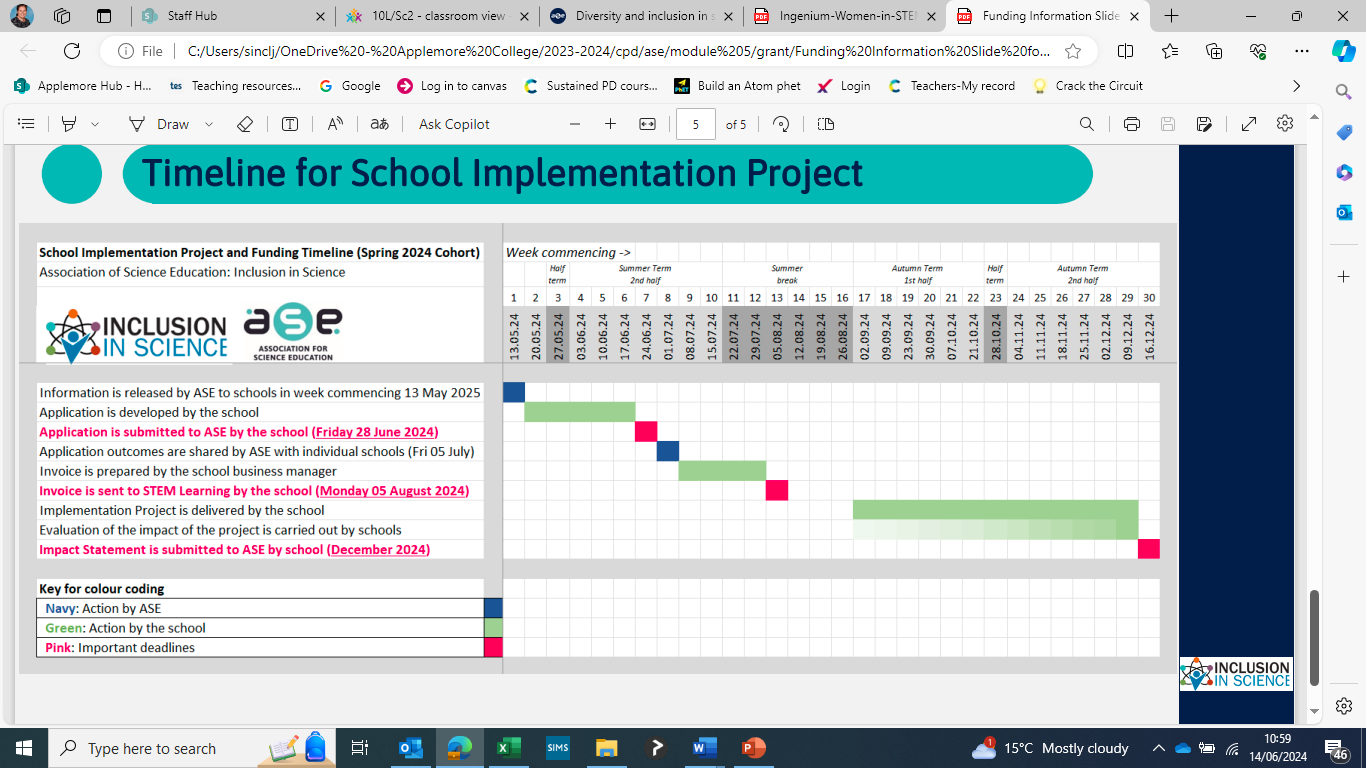 Things to try…
Find out which students attend any after-school activities (such as science clubs, optional field trips etc). 
Sketch a map of your classroom and create a tally chart of the quality of your interactions with students in different parts of the room. 
Look at your school's posters and teaching resources, and check that they represent the diversity of your school's population and wider society. 
Interview a small number of students to find out how they feel about science compared to other subjects
An Improvement Journey at Warbington Science DepartmentMatt Doe
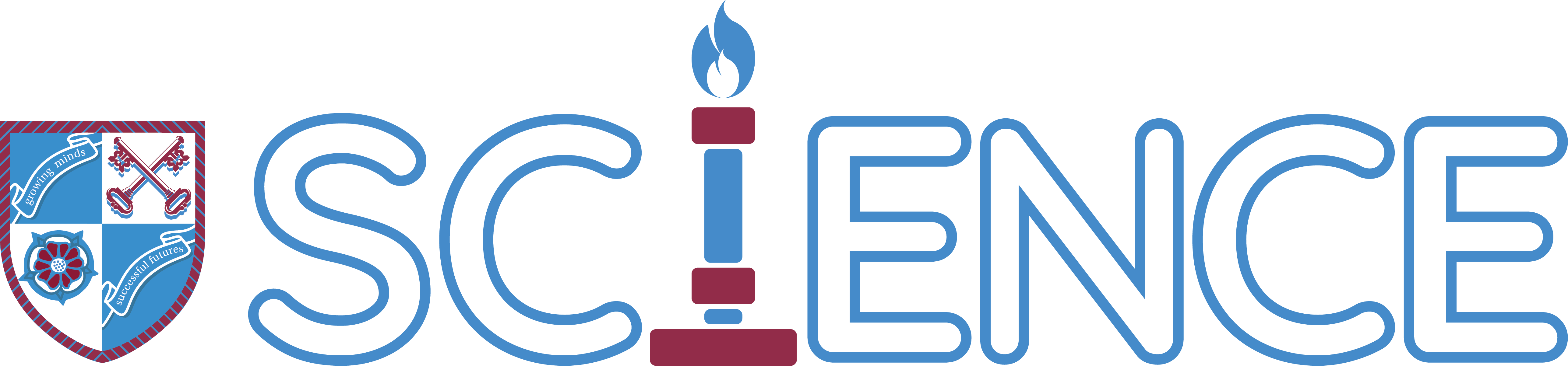 Our Journey from “Consistently Inconsistent”m.doe@warblingtonschool.co.uk
The starting point
HoD ‘long term absent’.
Faculty leaderless.
Generic AQA schemes of work used.
Teachers left to teach in their own way.
The Faculty
Two experienced teachers.
One ECT trained during COVID.
One experienced key stage 2 teacher transferred into secondary.
One HLTA.
HoD covered long term by cover supervisor.

I was appointed as HoD during lockdown – Teacher  HoD.
My inexperience showed
Worked with HIAS on how to create a curriculum.
Created schemes of work that were overly detailed.
Far too little time to cover everything.

4/6 of teachers became lost in the minutia.
When did the journey start?
LLP visit while we were in the Ofsted window.

One scathing sentence started it all…
	“Science is consistently inconsistent.”

Everything had to change, but no experience in the Faculty to facilitate this.
Post LLP
HIAS recommendation – ‘see an outstanding department’.

Change needed to happen…  Still no tools.

Kevin started…
Then…
Ofsted visited!!
	Requires improvement.

Big themes:
Inconsistent delivery of curriculum
Teachers do not pick up on misconceptions
Students unclear of what they are supposed to be learning and move on without firm understanding
Low expectations of student behaviour in lesson leading to low level disruption.

Science clearly had a significant role in the RI verdict.
How it unfolded
Phase 1 - Structures
Phase 2 - AfL
Phase 3 - BfL
Phase 1 - Structures
The Warblington Way – Our operational handbook.

Overarching ‘powerful knowledge’ scheme.
Big questions and powerful knowledge.
Prerequisite check  Teach  Check  Repeat  Independent practise.
Lessons vs learning blocks.

Book monitors.
Cornell notes.
Tassomai.

Visualisers and mini whiteboards (+ pens at door).
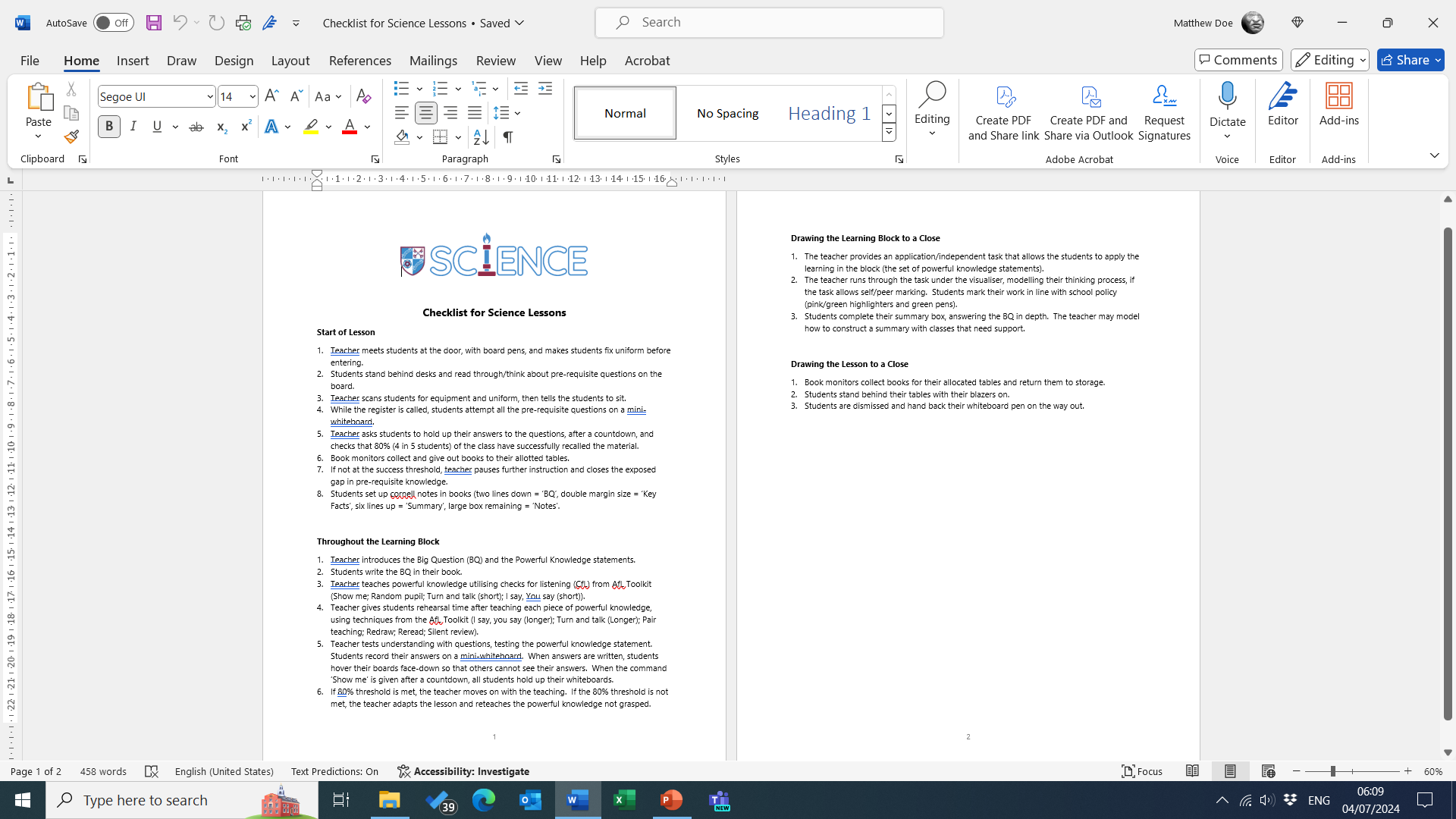 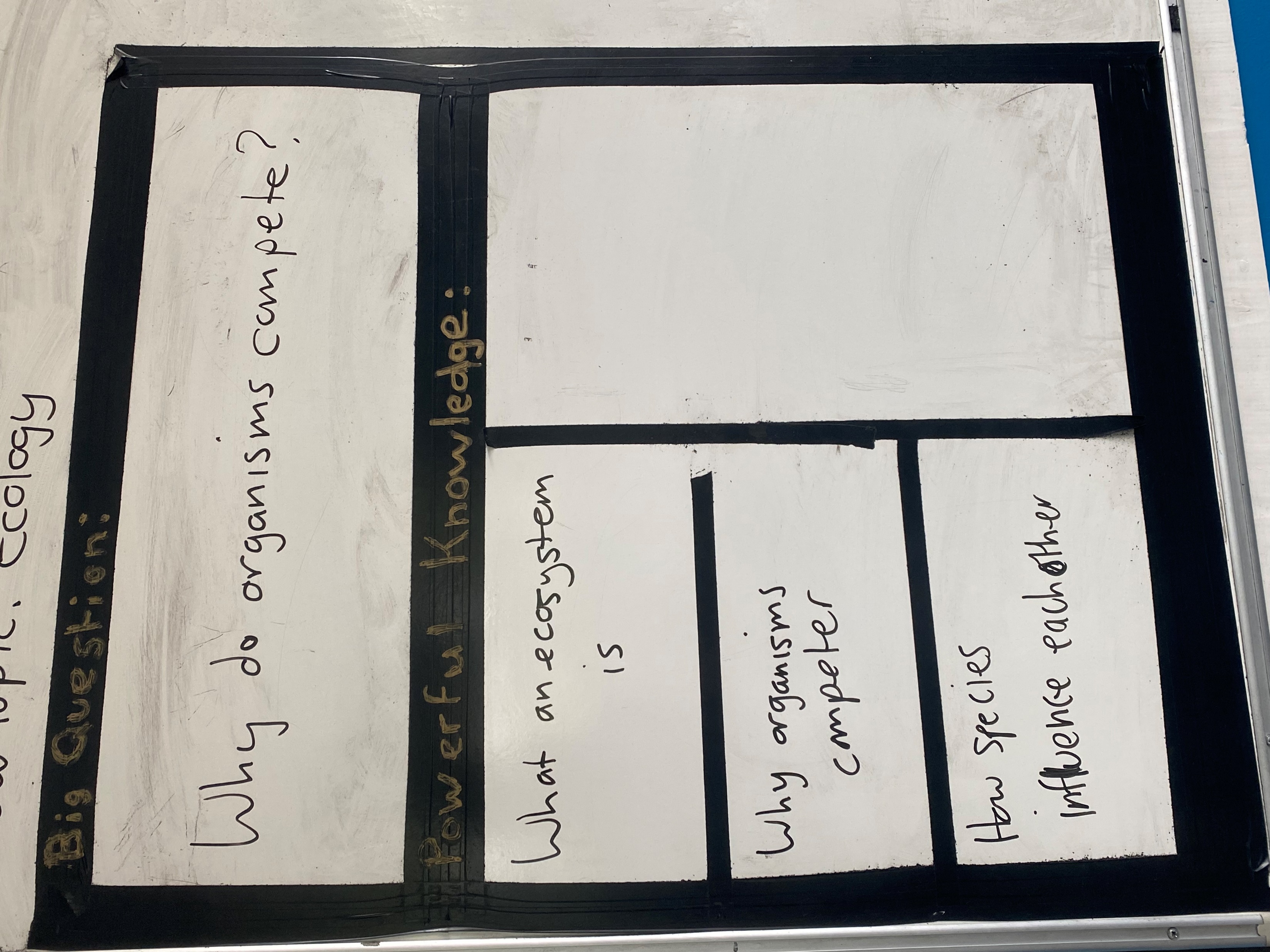 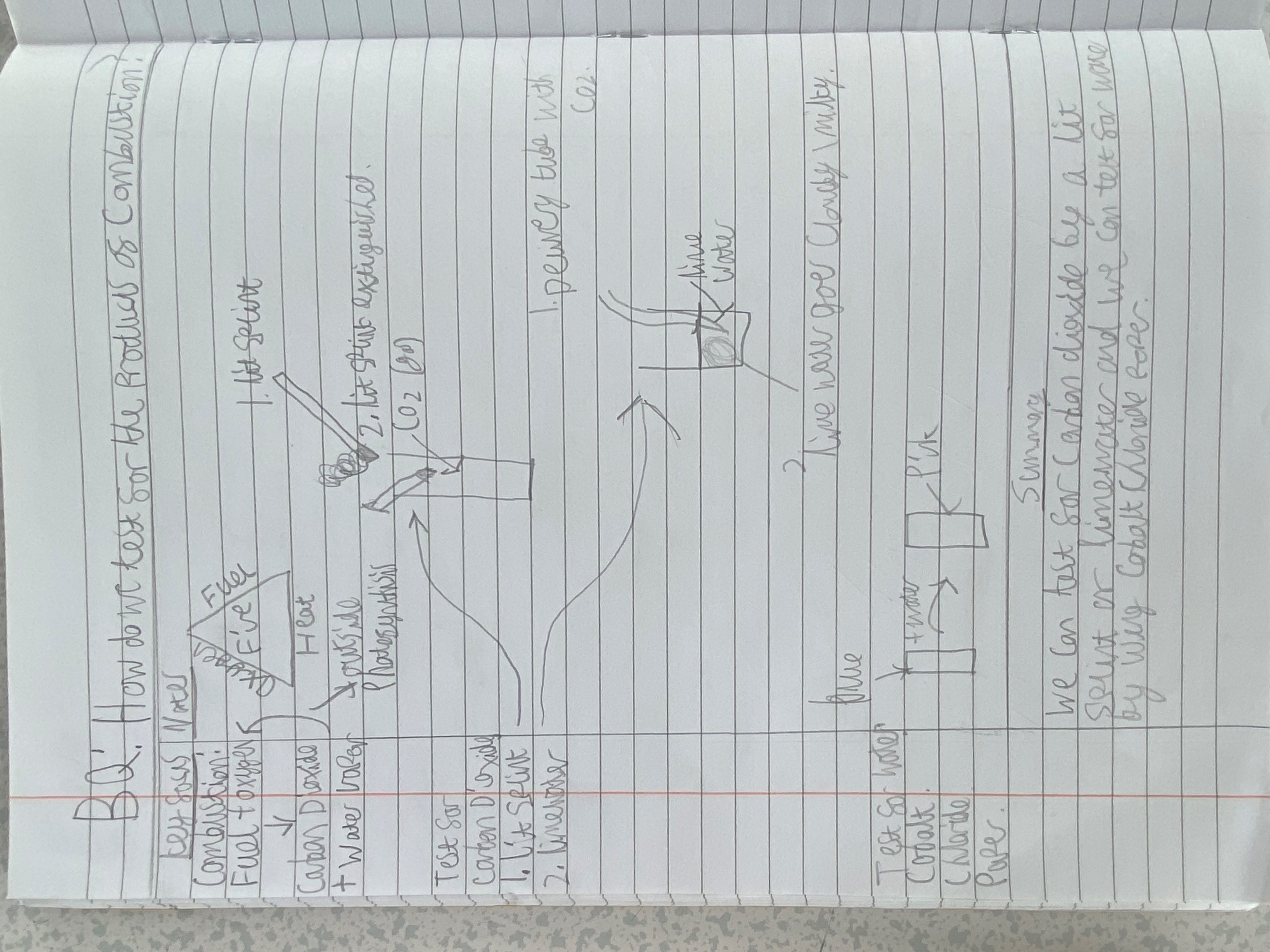 Phase 2 - AfL
Implementation of rehearsal. 

Bespoke coaching… Transformational!!

Created an AfL toolkit, incorporating:
Checks for listening
Rehearsal
Checks for understanding

Visited an outstanding school.
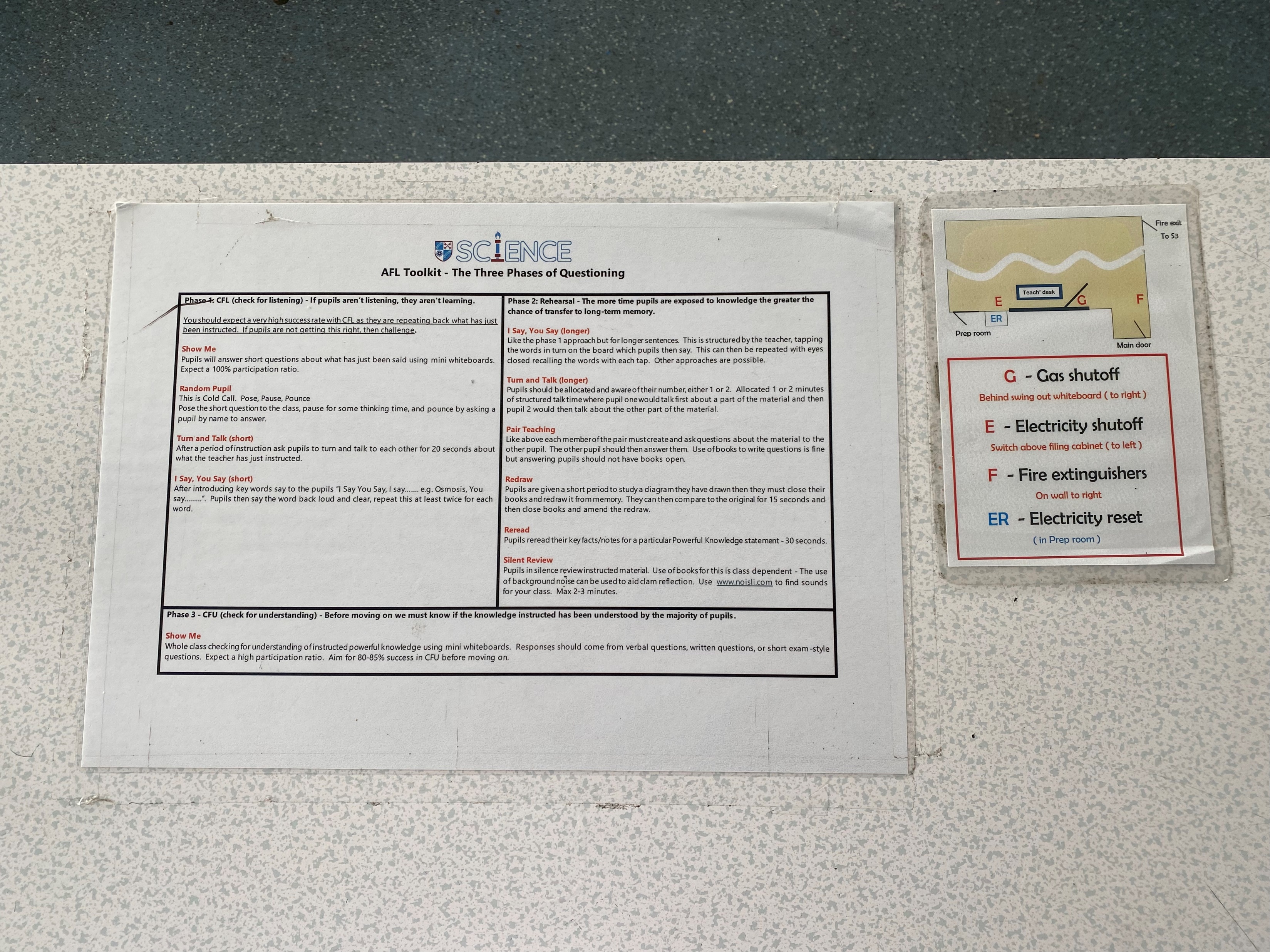 Ark Soane - What were we exploring?
Consistency across the Science department:
Teaching strategies (CfL, rehearsal, CfU)
Expectations and behaviour
Ark Soane well-regarded for being an outstanding school for this purpose.
Who are Ark Soane?
New build school.
West London.
Y7-9 at the moment.
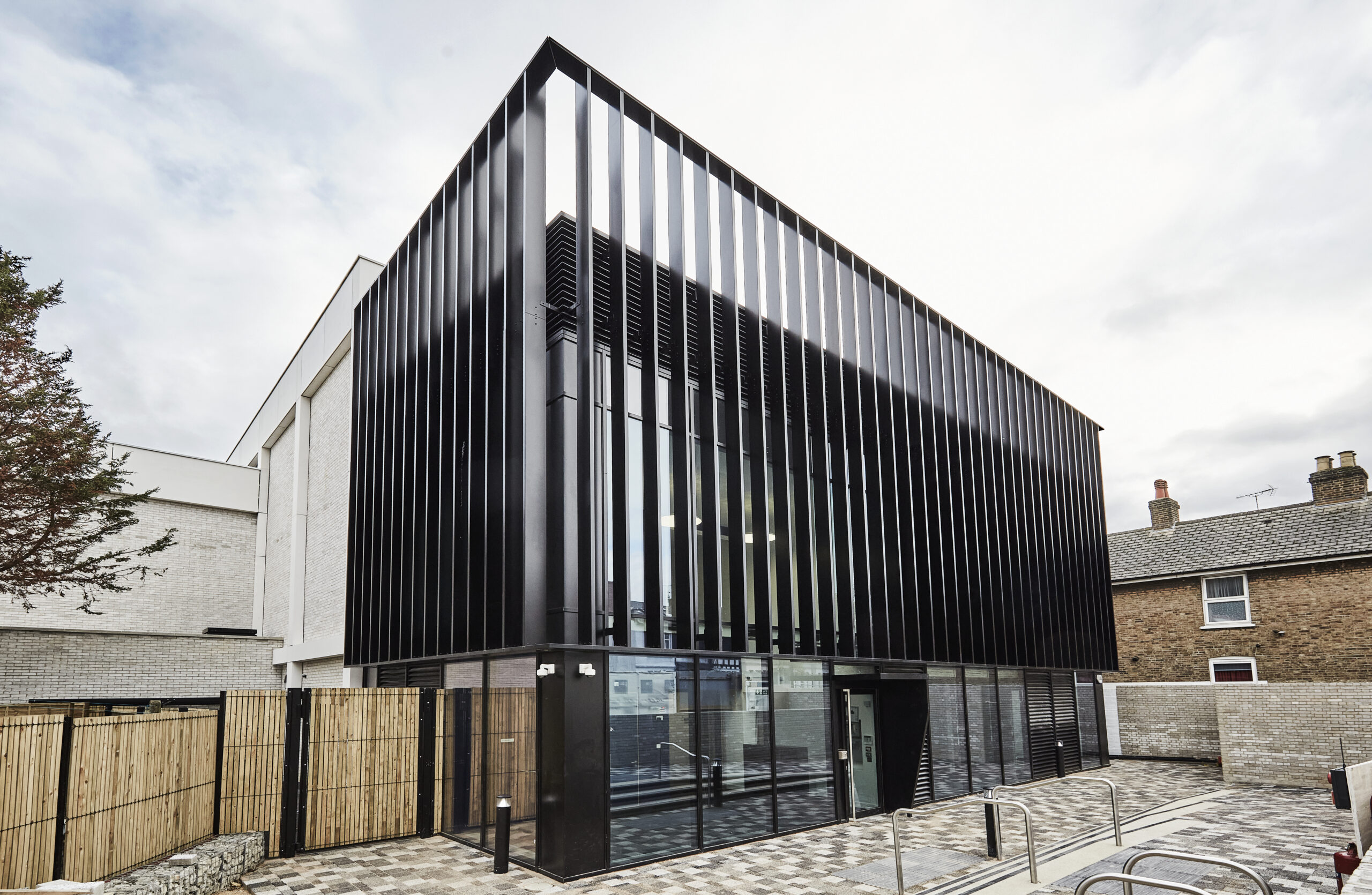 What was it like?
Politest tour guides ever!
Quiet corridors.
All classes focussed.
The noise from every class was consistent.

Lunchtime… A whole world of different!
What did we pick out of the visit?
All hands up.
Count downs for everything (attention, pens up, ruler on text, detailed responses).
Everything noticed – so much glancing around.
High expectations for behaviour and standards of responses.
Heaps of praise.
Body modelling.
‘Eyes on’ what the students need to be focussed on.
What did we pick out of the visit?
Scaffolding verbal responses.
WAGOLL verbally and under visualisers.
Every member of staff on it at all times.
Off task time almost non-existent.
Pupils allowed to struggle.
Booklets with structured tasks (drills for key words, comprehension, diagrams, turn and talk questions).
Permeating acronyms
SLANT
Sit up, Listen, Ask and answer, No talking, Track speaker.
SHAPE (how we speak)
Sentences, Hands away from faces, Articulate, Project, Eye contact.
STEPS (how we speak to adults)
Sir or Miss, Thank you, Excuse me, Please, Smile.
Phase 3 - BfL
Easy wins
Hover boards.
Reading rulers.
Holding up equipment.
Volume 0-1-2-3.
Equipment monitors.

Four Es to ‘engage’
Elbows.
Eyes.
Ears.
Empty.
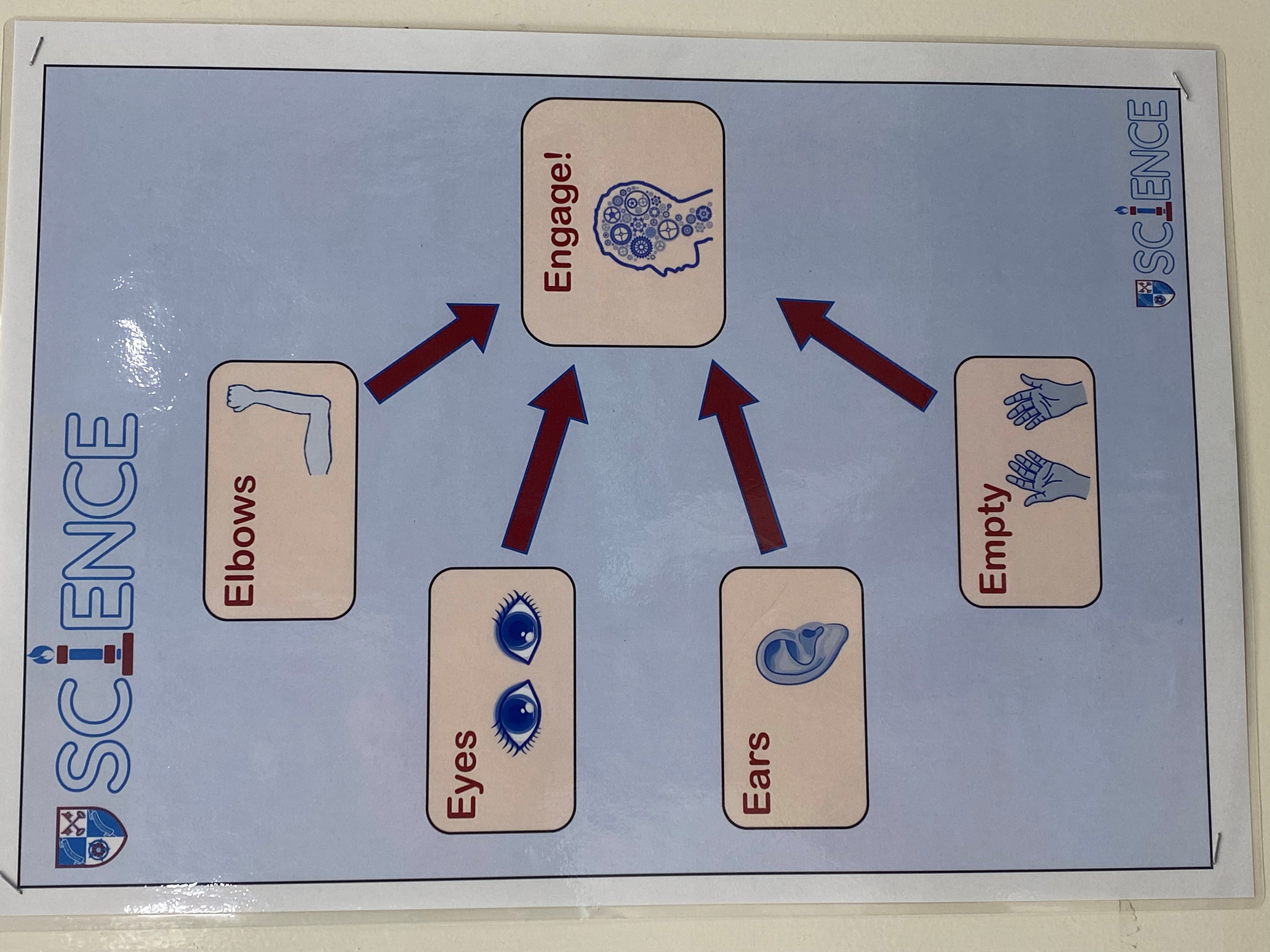 Summary
Has teaching and learning improved?
Has our work had an impact of student outcomes?
Are we consistent?
Excellence in KS3 Science
Excellence in KS3 Science
What does excellence look like?

KS4 we are given a quantifiable measure to judge excellence by.

But in KS3 we don’t have that. 

In groups share your thoughts about what you think excellence in KS3 science is like. Share books and ideas and we will then share as a larger group.
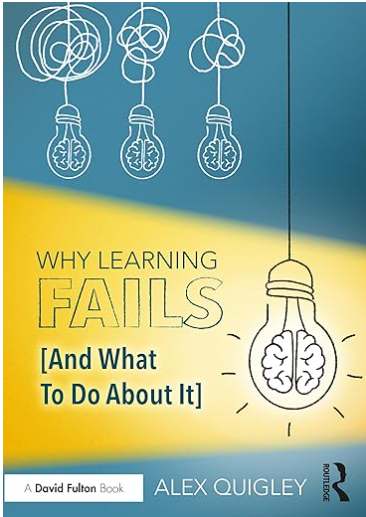 Book of the Term
A promising book discussing the reasons why learning can often fail even with great curriculums and great teachers. 

Presents eight different reasons for failure of learning and whys to combat them.
AOB
In School CPD offer
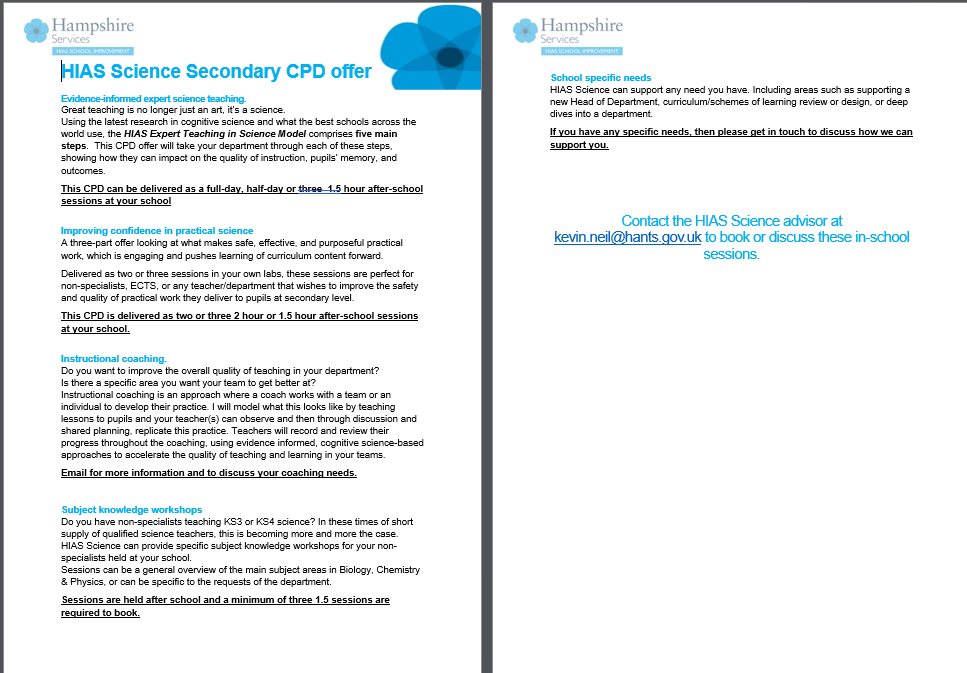 Delivered in your own school at times that suit you and your team. 

Bespoke to your needs

Flexible timings-afterschool, inset days, etc.

Coaching model also available.

Email me directly to enquire 
further about these or to book.
I now have better clarity over what exactly to teach and checking for understanding. I have some new strategies to use including the visualiser .
My own practice has improved, and I have more confidence. Kevin invites you to try something, explains the rationale, models it, live coaches you, then is there to ask questions as you dissect your experience
Wish I had had this intelligent mentoring in 2004

Thanks, just thanks!
Thanks, just thanks!
Autumn Network sessions now bookable on the Learning Zone
Thank you
Please complete the feedback form for this session
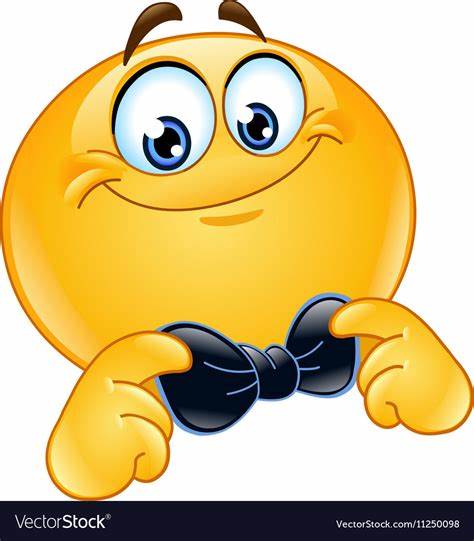 See you again on 24th October 
Venue to be confirmed 


Have a great summer break
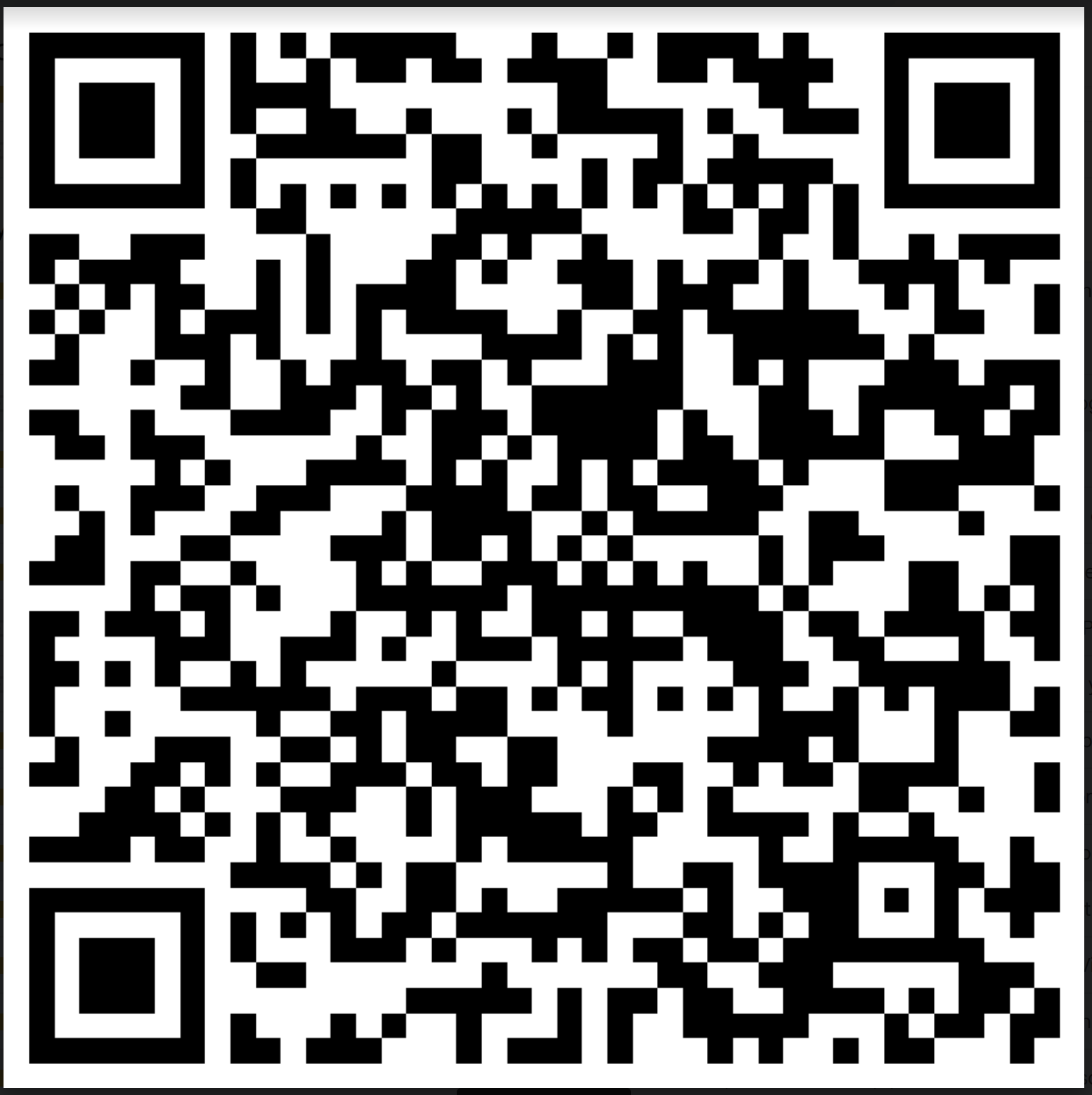 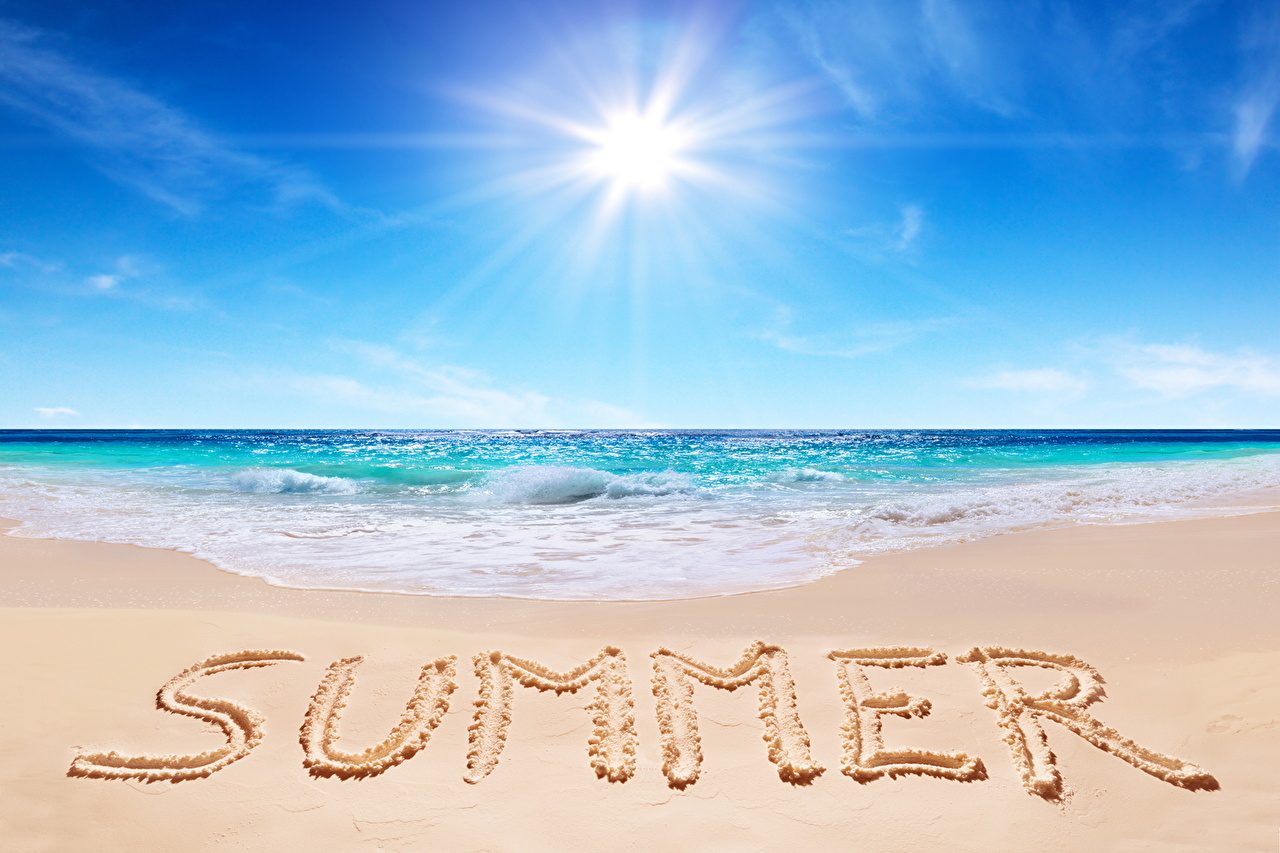